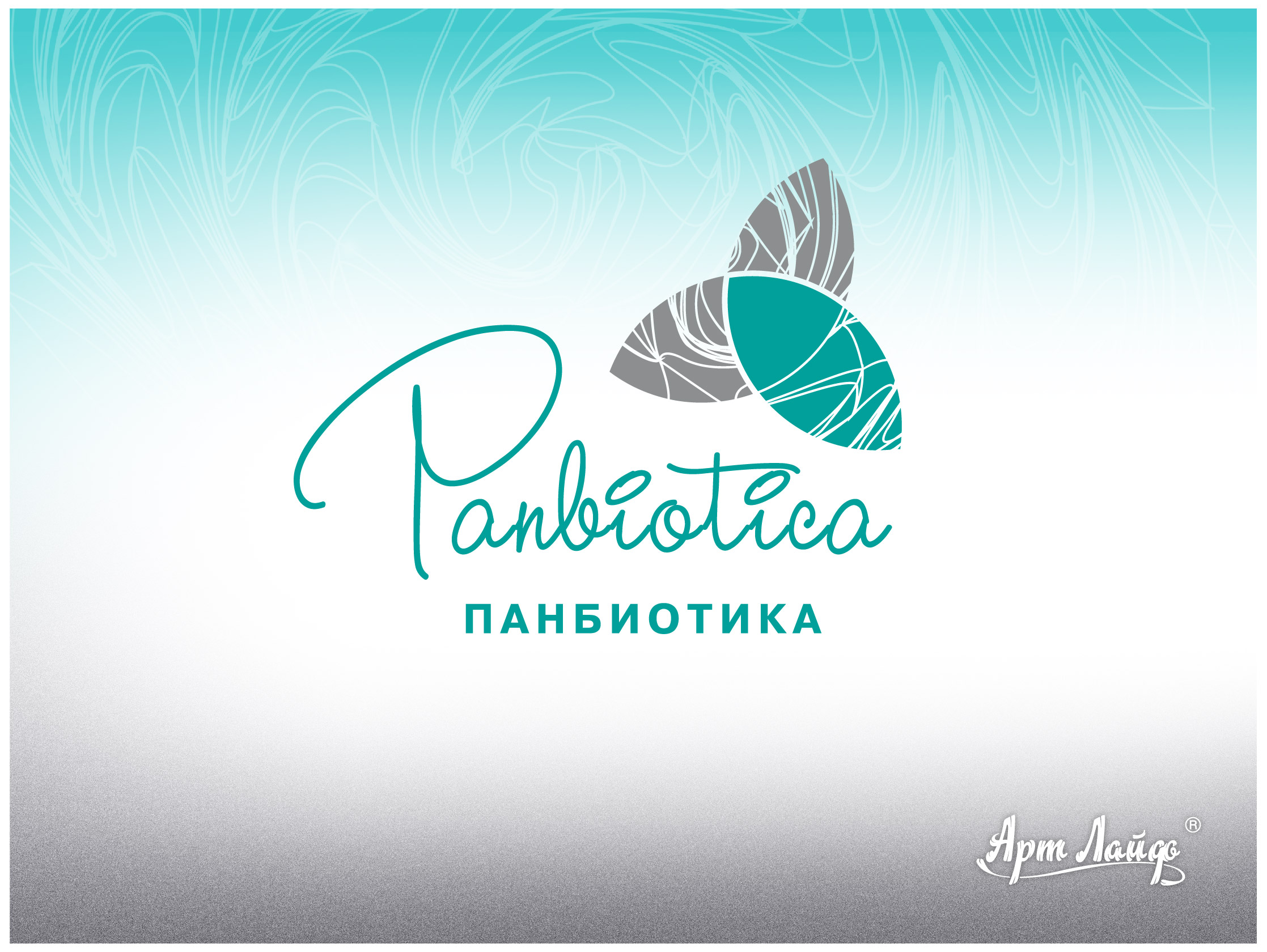 НОВЫЙ ВЗГЛЯД НА ЧИСТОТУ
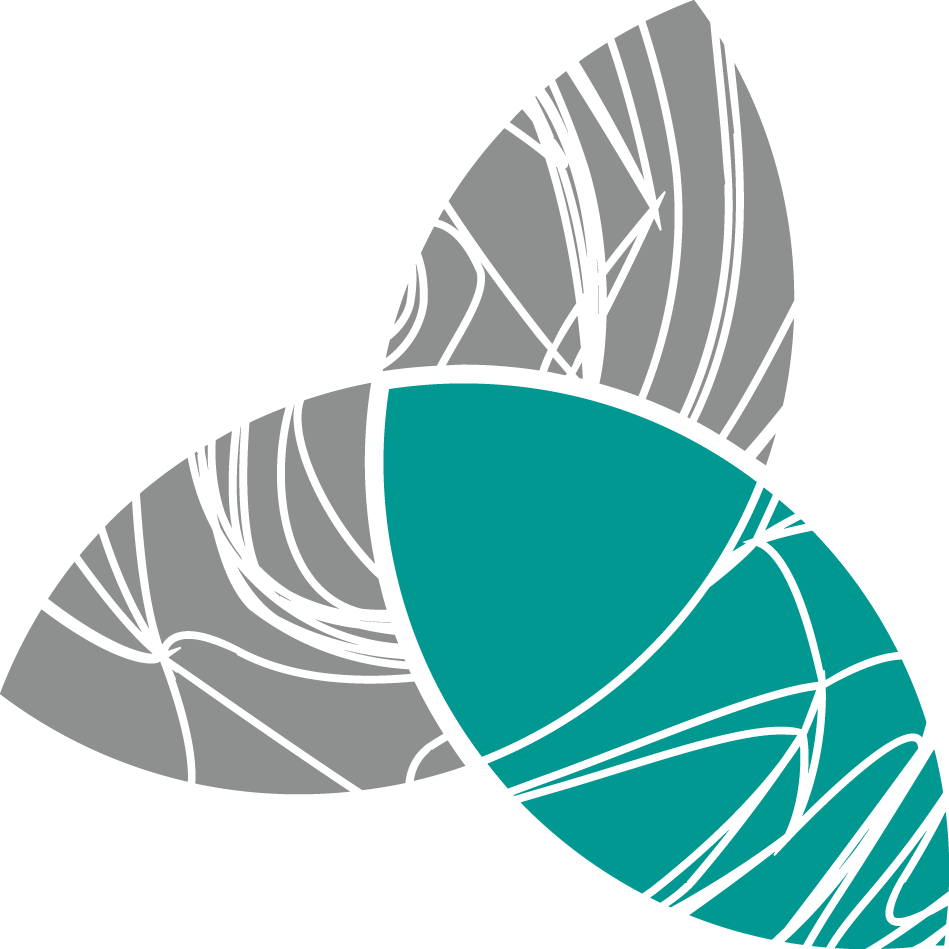 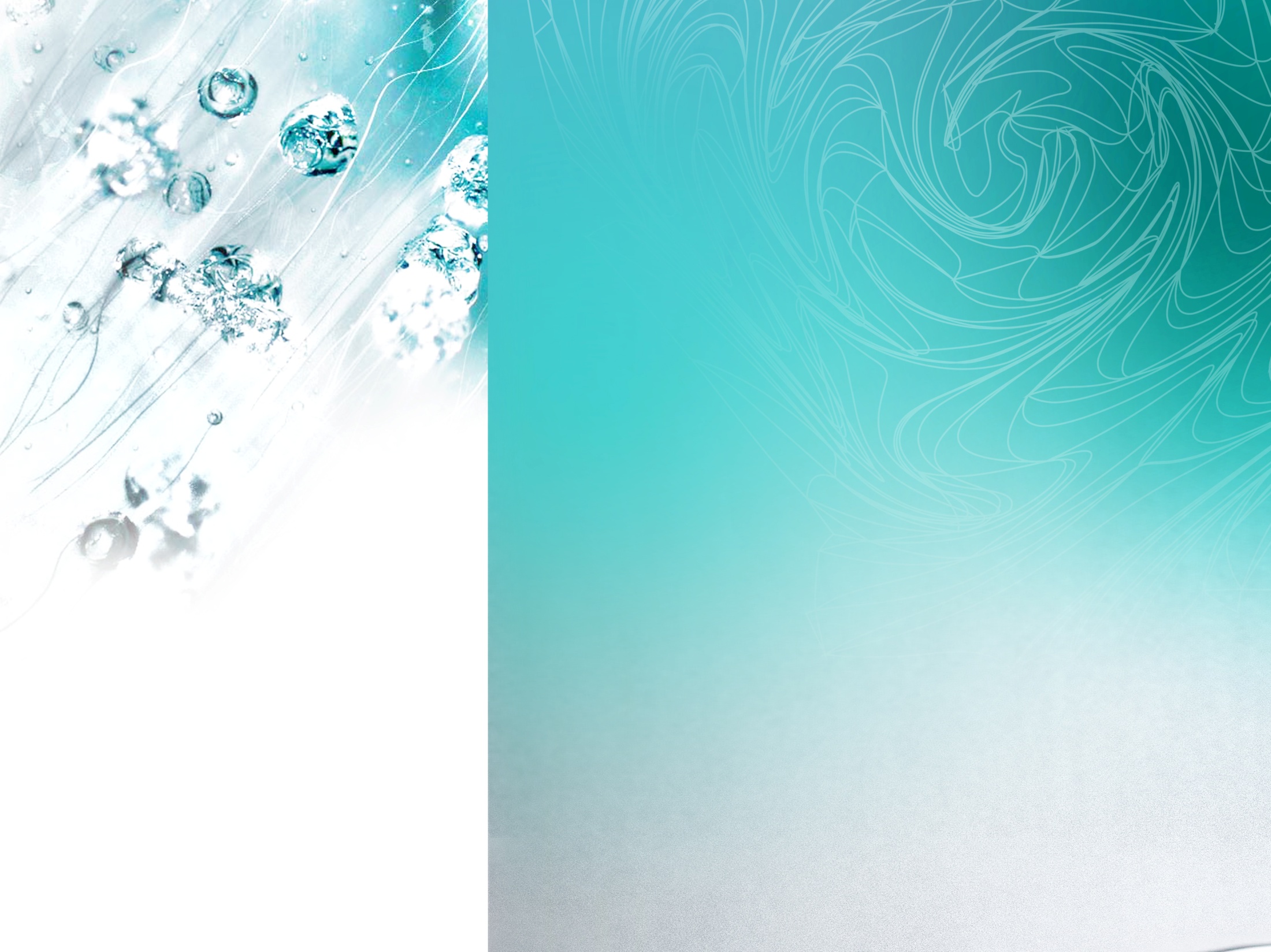 МИКРОМИР
МИКРОМИР
Знаете ли Вы, что бактерии – самая древняя группа организмов из ныне существующих на Земле.
Установлено, что первые бактерии жили во времена, когда поверхность Земли была окутана плотным облачным слоем и имела высокую температуру.
Первые бактерии появились, вероятно, более 3,5 млрд. лет назад и на протяжении почти миллиарда лет были единственными живыми существами на нашей планете.
В ПОВСЕДНЕВНОЙ ЖИЗНИ НАС СОПРОВОЖДАЮТ МИЛЛИАРДЫ БАКТЕРИЙ
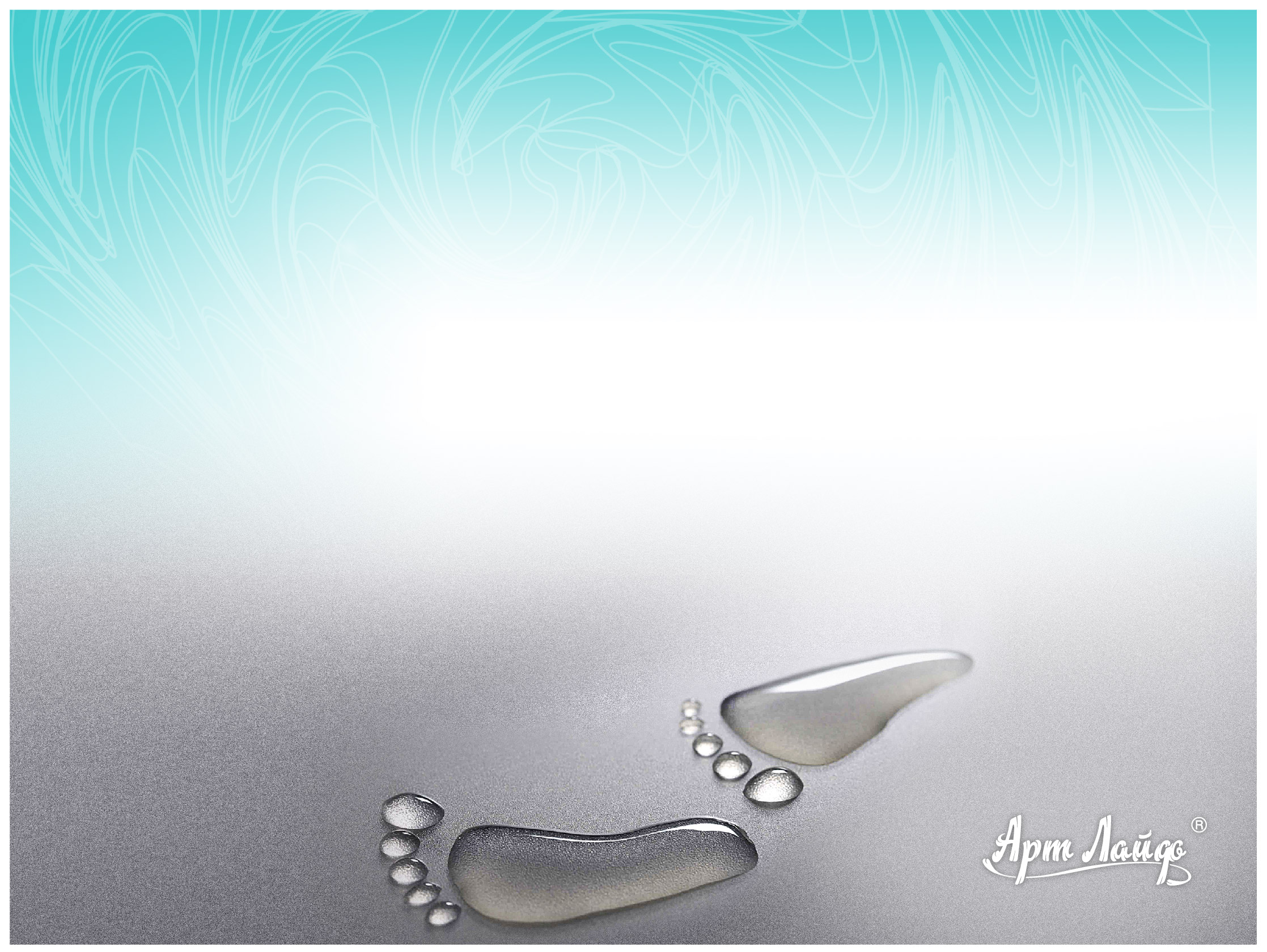 ПОЛЕЗНЫЕ — 
бактерии, осуществляющие 
утилизацию, переработку продуктов биологического 
и химического происхождения, 
а также бактерии, помогающие нашему организму справляться 
с неблагоприятными условиями внешней среды.
ПАТОГЕННЫЕ — бактерии, вызывающие заболевания различных систем организма.
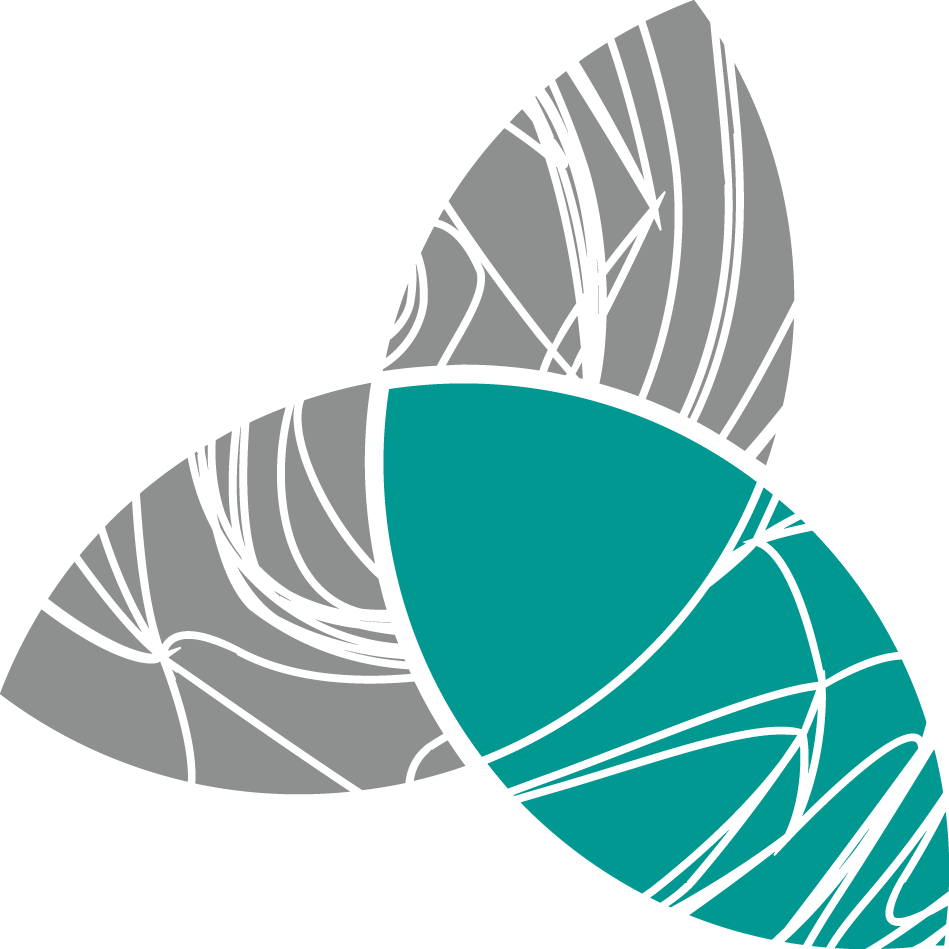 ВИДЫ БАКТЕРИИ
УСЛОВНО-ПАТОГЕННЫЕ — 
бактерии, которые в обычных условиях 
«хранят нейтралитет», но проявляют агрессию после смещения баланса в сторону «патогенных».
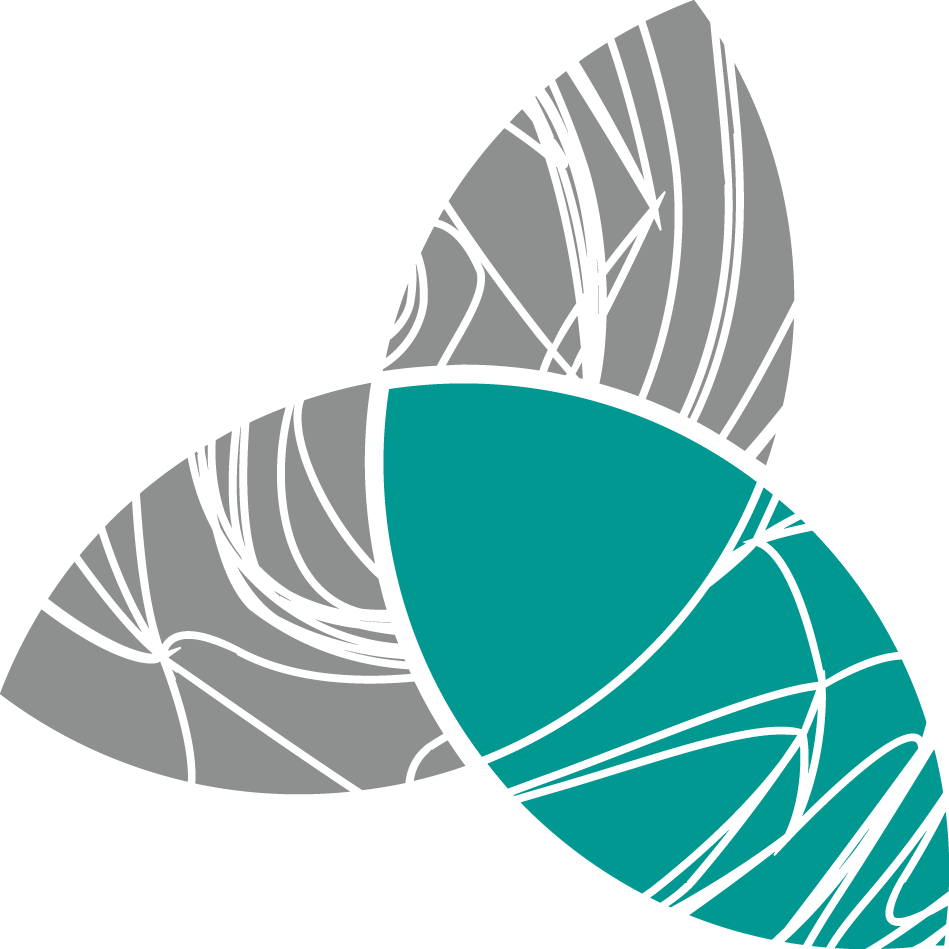 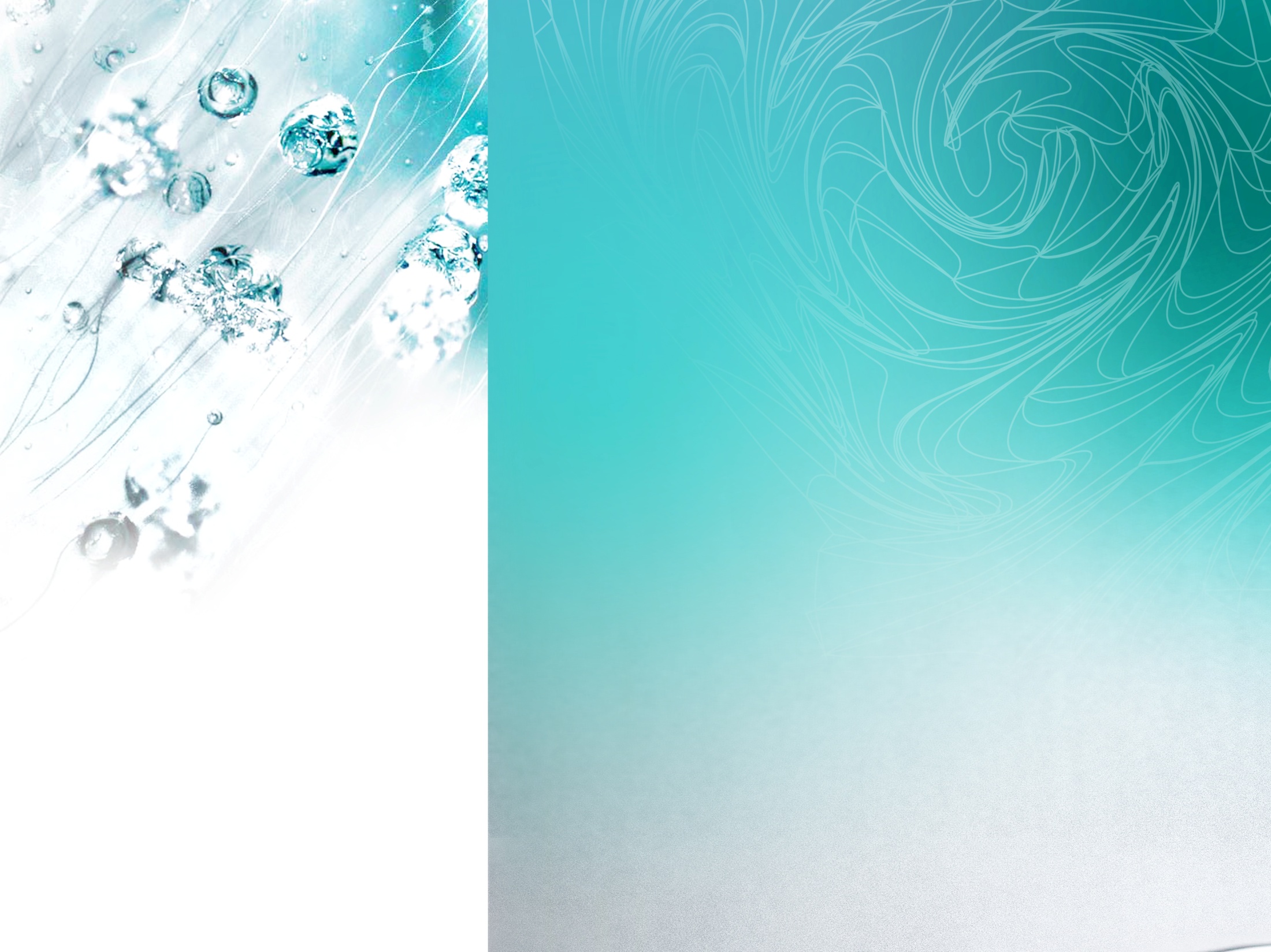 ЖИЗНЕННОЕ ПРОСТРАНСТВО ЧЕЛОВЕКА
МИКРОМИР
МИКРОМИР
Нерациональное использование бытовой химии вызывает снижение функциональной сопротивляемости иммунной системы организма к различным неблагоприятным факторам.
ГИГИЕНА ЧЕЛОВЕКА
БЕЗРАССУДНАЯ БОРЬБА 
С МИКРОМИРОМ ВЛЕЧЕТ ТЯЖЕЛЫЕ ПОСЛЕДСТВИЯ
Человеческое тело окутано невидимой вуалью – микробной пленкой. Уничтожать ее, стремясь к стерильности, - значит, наносить вред организму.
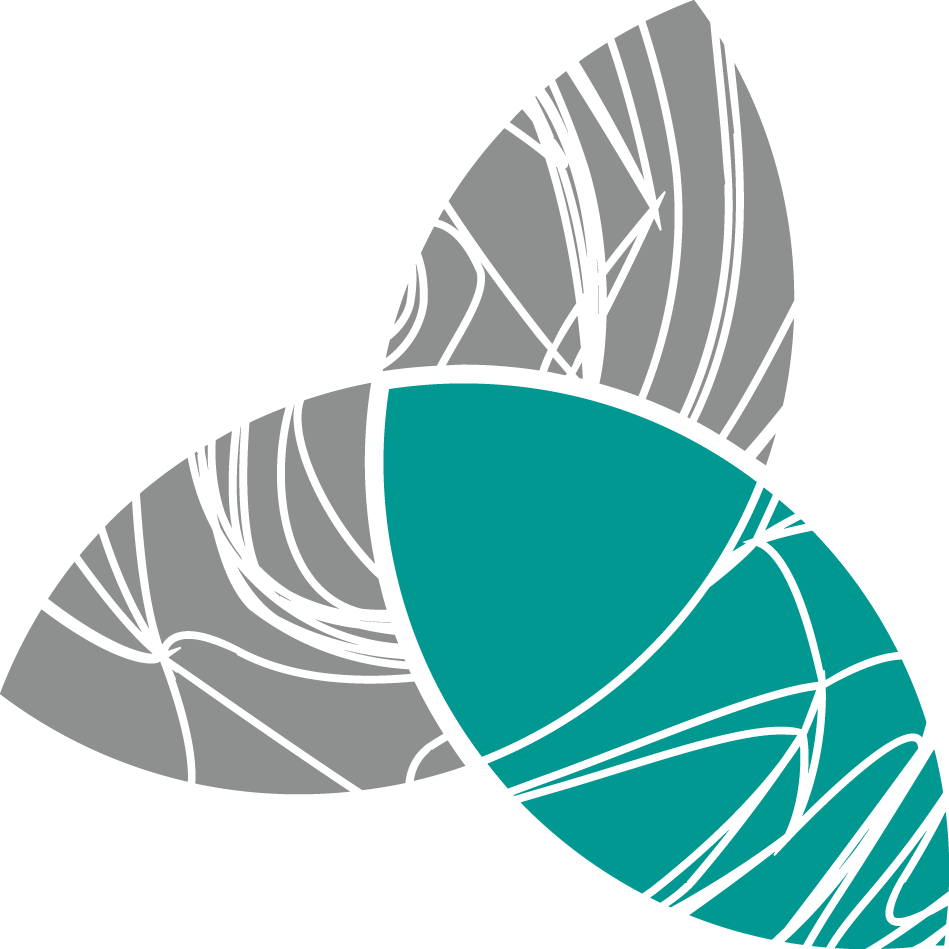 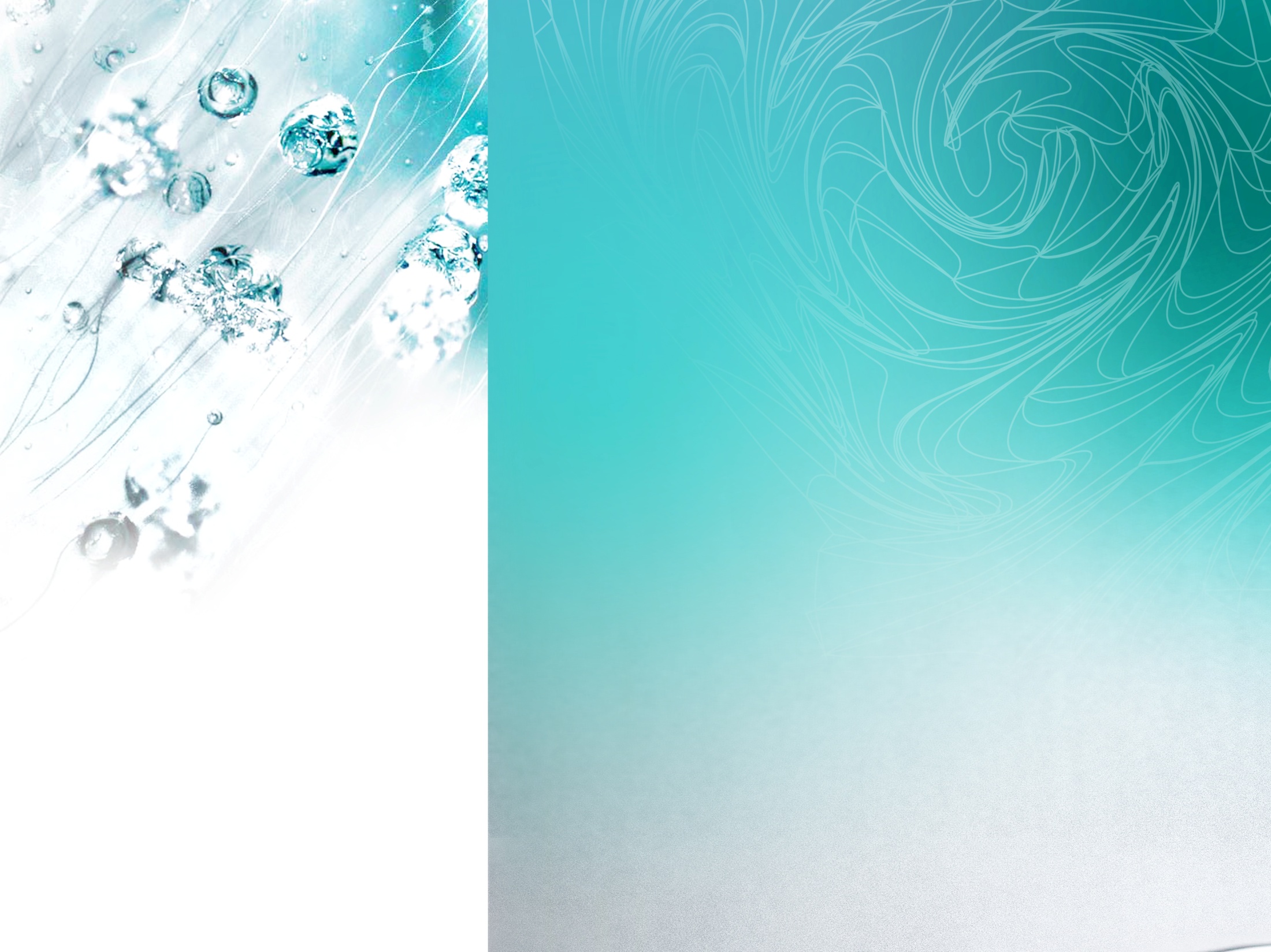 Современные дезинфицирующие средства содержат целый ряд веществ, которые негативно влияют на здоровье человека и его жизненное пространство.
МИКРОМИР
МИКРОМИР
Поверхность в жилых помещениях не является стерильной, на ней скапливаются многочисленные бактерии (полезные, патогенные, условно-патогенные), которые образуют биопленку, ее сложно инактивировать дезинфицирующими средствами. 
Патогенные бактерии могут вызывать аллергические реакции и различные заболевания.
Применяя все более новые, современные средства, мы не думаем о том, что патогенные бактерии адаптируются и у них формируется резистентность к дезинфектантам. 
Но есть альтернатива – безопасные пробиотические бактерии с активными ферментами, которые препятствуют  размножению патогенной микрофлоры.
ЕСТЬ ЛИ ВЫХОД?
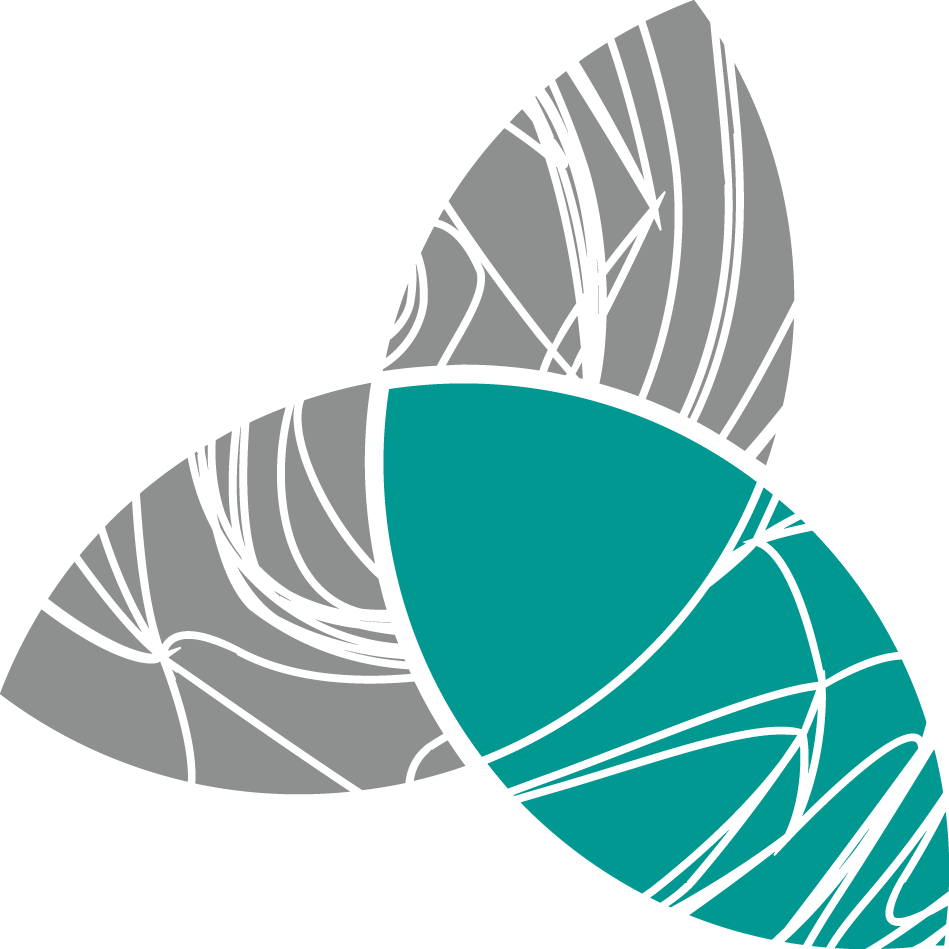 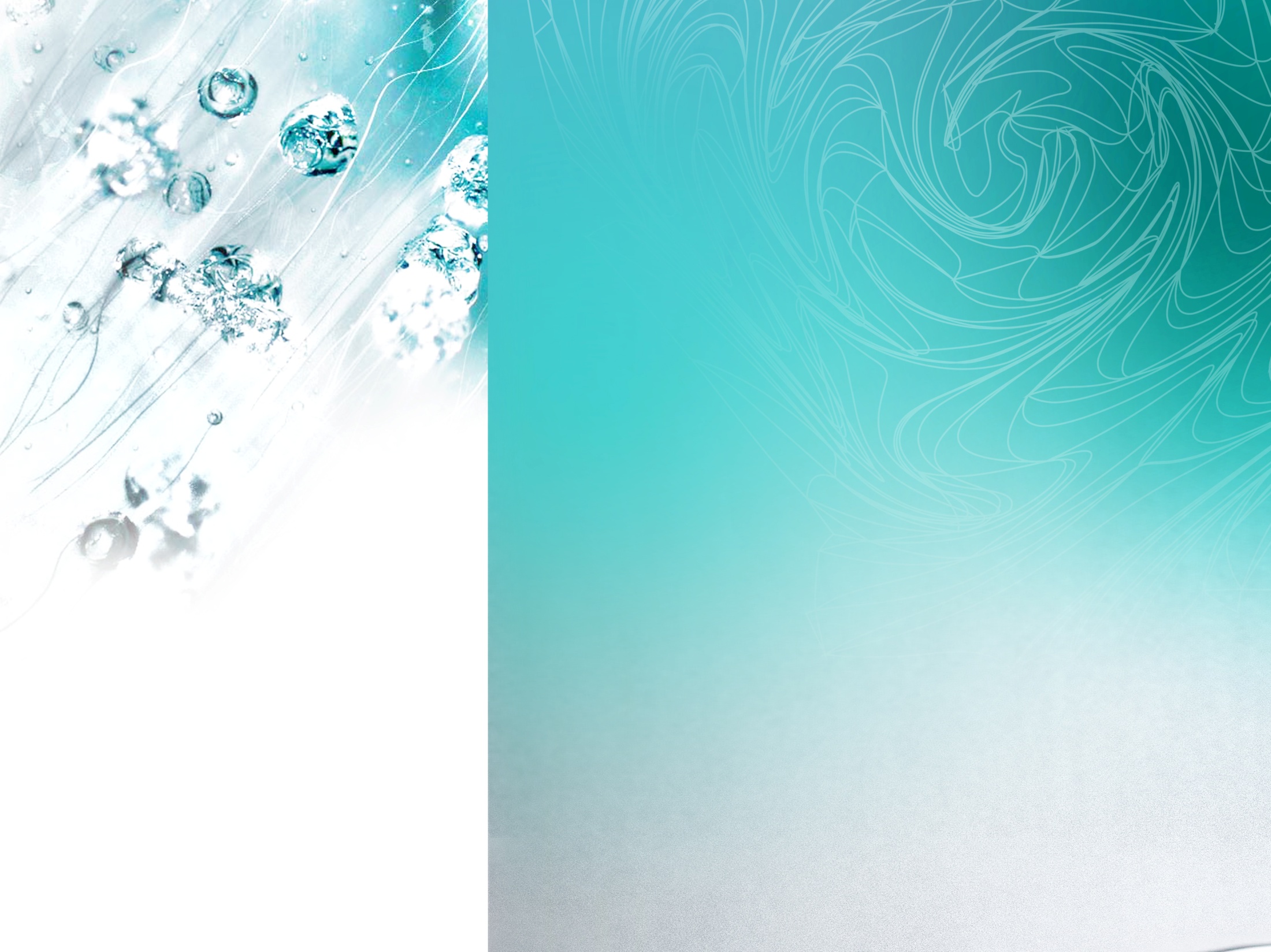 МИКРОМИР
МИКРОМИР
Сегодня наука превращает 
микроорганизмы в помощников: 
в медицине, пищевой промышленности, 
сельском хозяйстве и быту.
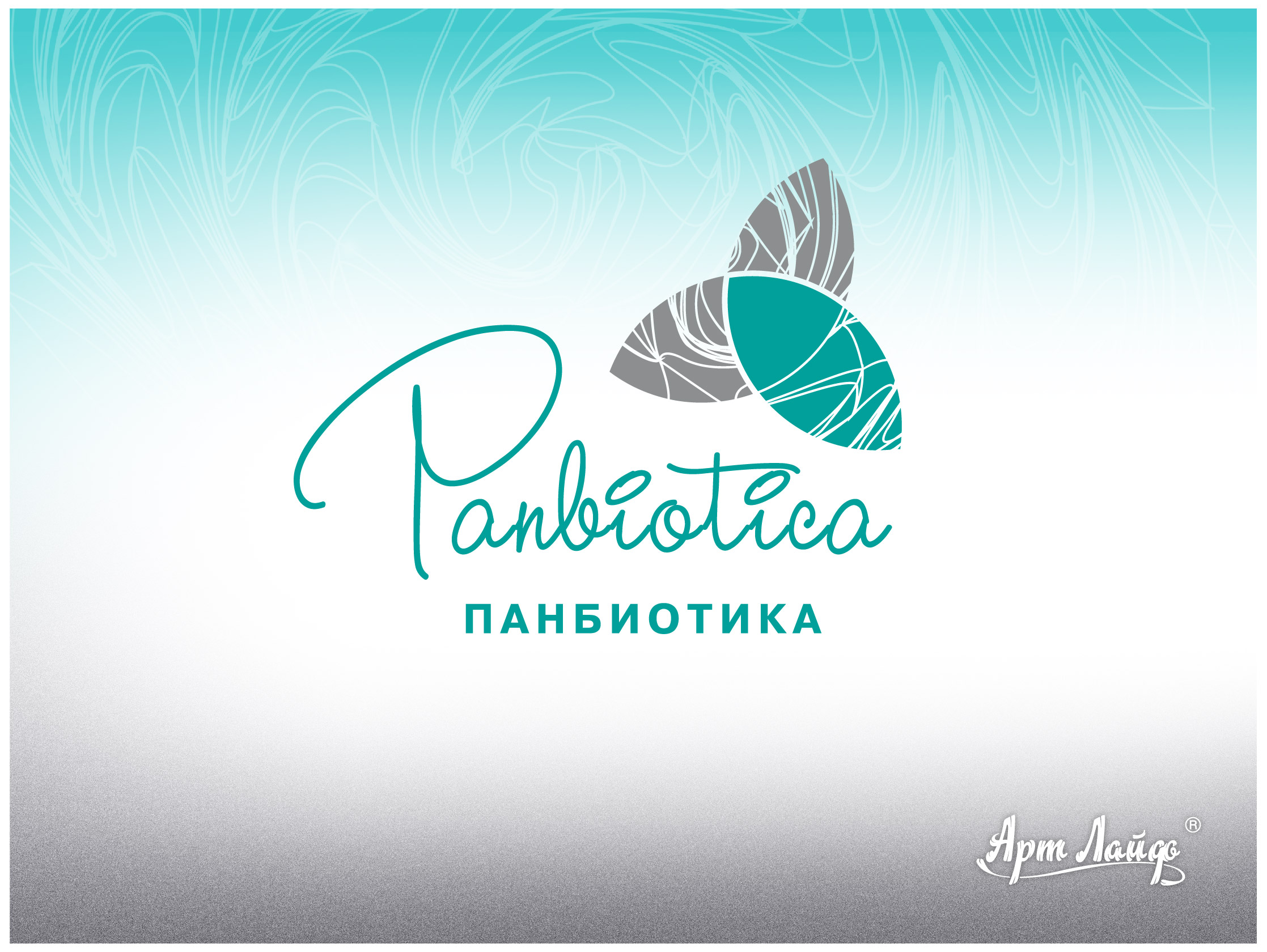 НОВЫЙ ВЗГЛЯД НА ЧИСТОТУ
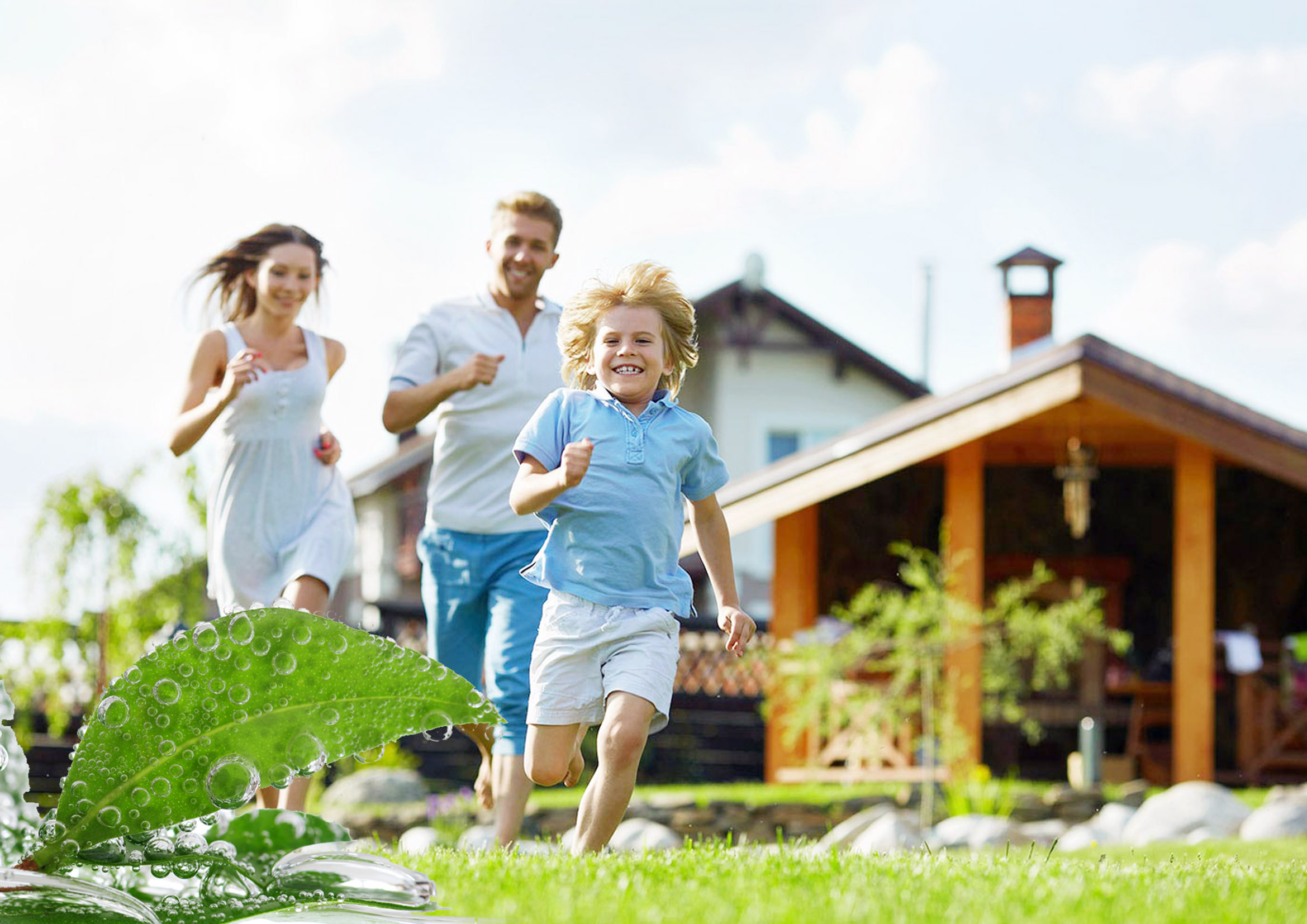 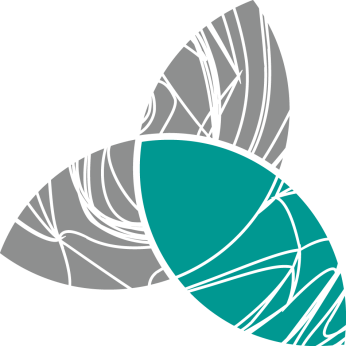 АРТЛАЙФ ВНОСИТ НОВЕЙШИЕ 
ДОСТИЖЕНИЯ БИОТЕХНОЛОГИЙ
В ПОВСЕДНЕВНУЮ ЖИЗНЬ, 
РАЗРАБАТЫВАЕТ ЭКОНАПРАВЛЕНИЕ PANBIOTICA («ПАНБИОТИКА»)
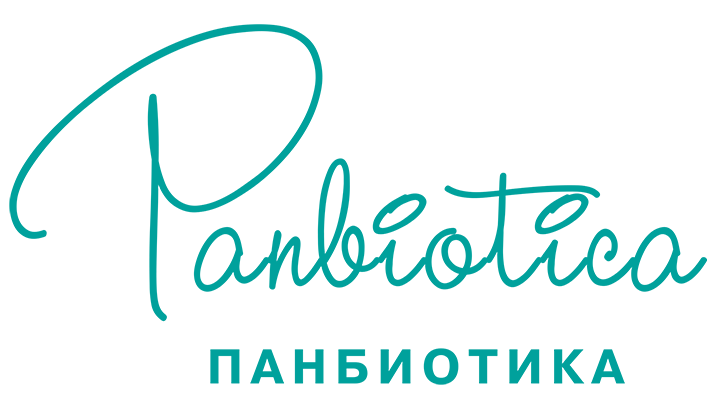 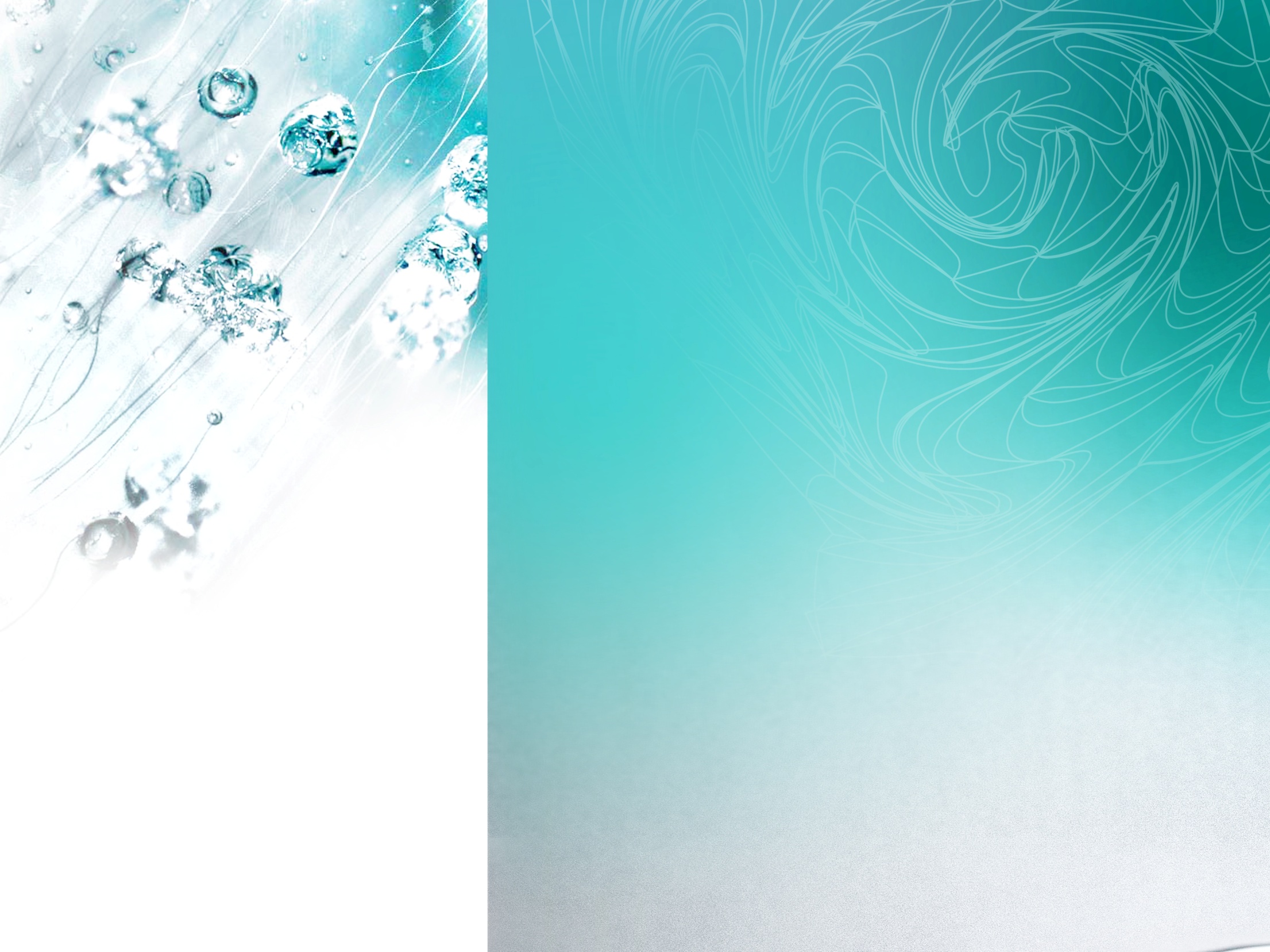 НОВЕЙШИЕ ДОСТИЖЕНИЯ БИОТЕХНОЛОГИЙ
ПРИНЦИПИАЛЬНО НОВАЯ КОНЦЕПЦИЯ – ИСПОЛЬЗОВАНИЕ ПРИРОДНЫХ СПОСОБОВ АСЕПТИЧЕСКОЙ ОЧИСТКИ И АНТИСЕПТИЧЕСКОЙ ОБРАБОТКИ.
ЭТО БЕЗОПАСНАЯ АЛЬТЕРНАТИВА ХИМИЧЕСКИМ СРЕДСТВАМ ДЕЗИНФЕКЦИИ И АНТИСЕПТИКИ.
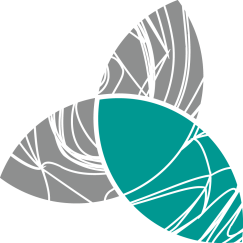 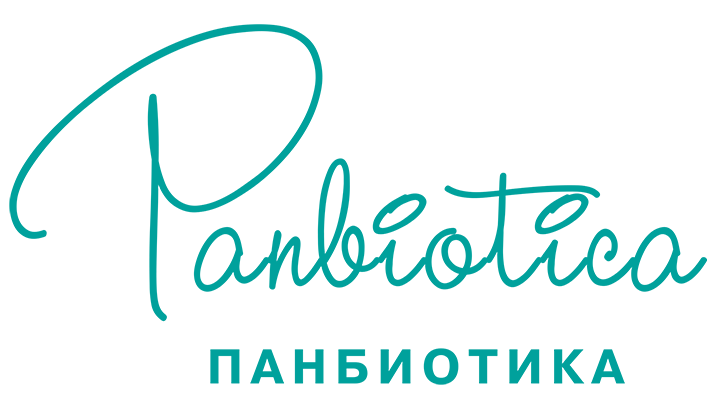 ЭКОСРЕДСТВА ДЛЯ БЕЗОПАСНОЙ ГИГИЕНЫ
В ОСНОВЕ СРЕДСТВ «ПАНБИОТИКА» – ПОЛЕЗНЫЕ БАКТЕРИИ (ПРОБИОТИКИ).
ЛИНИЯ «ПАНБИОТИКА» – ЭТО ВЫСОКОЭФФЕКТИВНЫЕ ПРОБИОТИЧЕСКИЕ СРЕДСТВА  КОНТРОЛИРУЮЩИЕ  БИОЛОГИЧЕСКУЮ ЗАЩИТУ И ЧИСТОТУ.
НОВЫЙ ВЗГЛЯД НА ЧИСТОТУ
ПРЕИМУЩЕСТВА «ПАНБИОТИКИ»
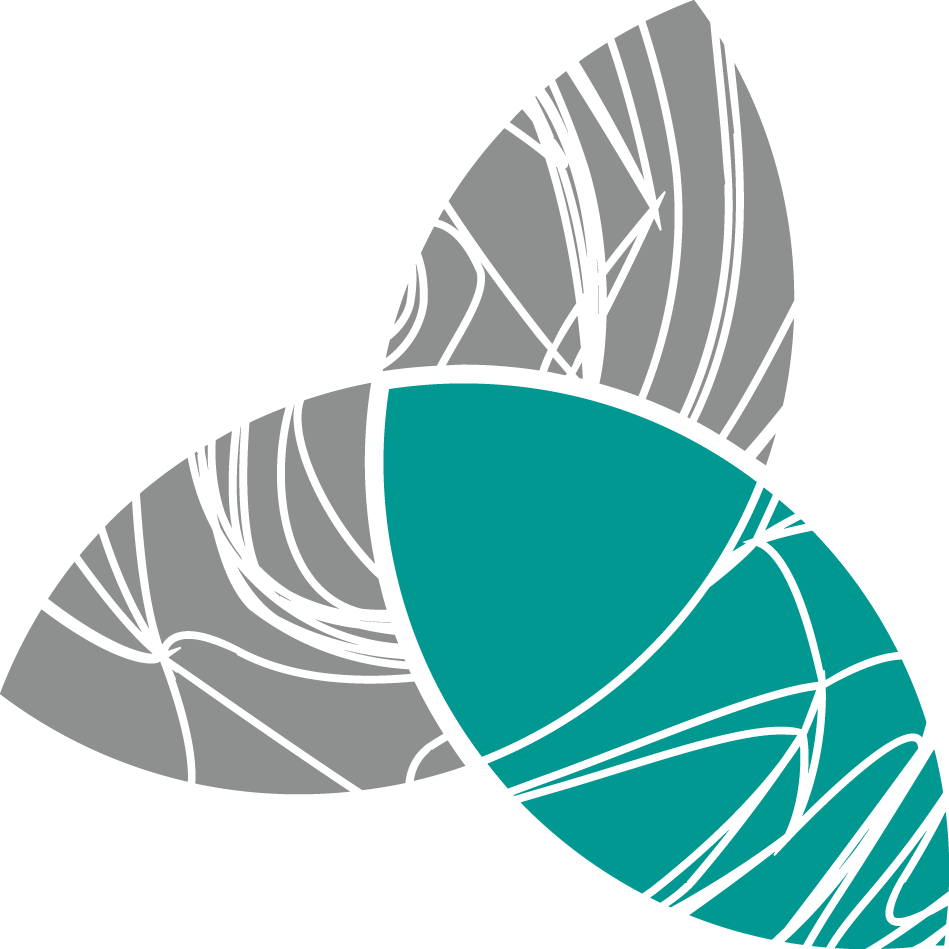 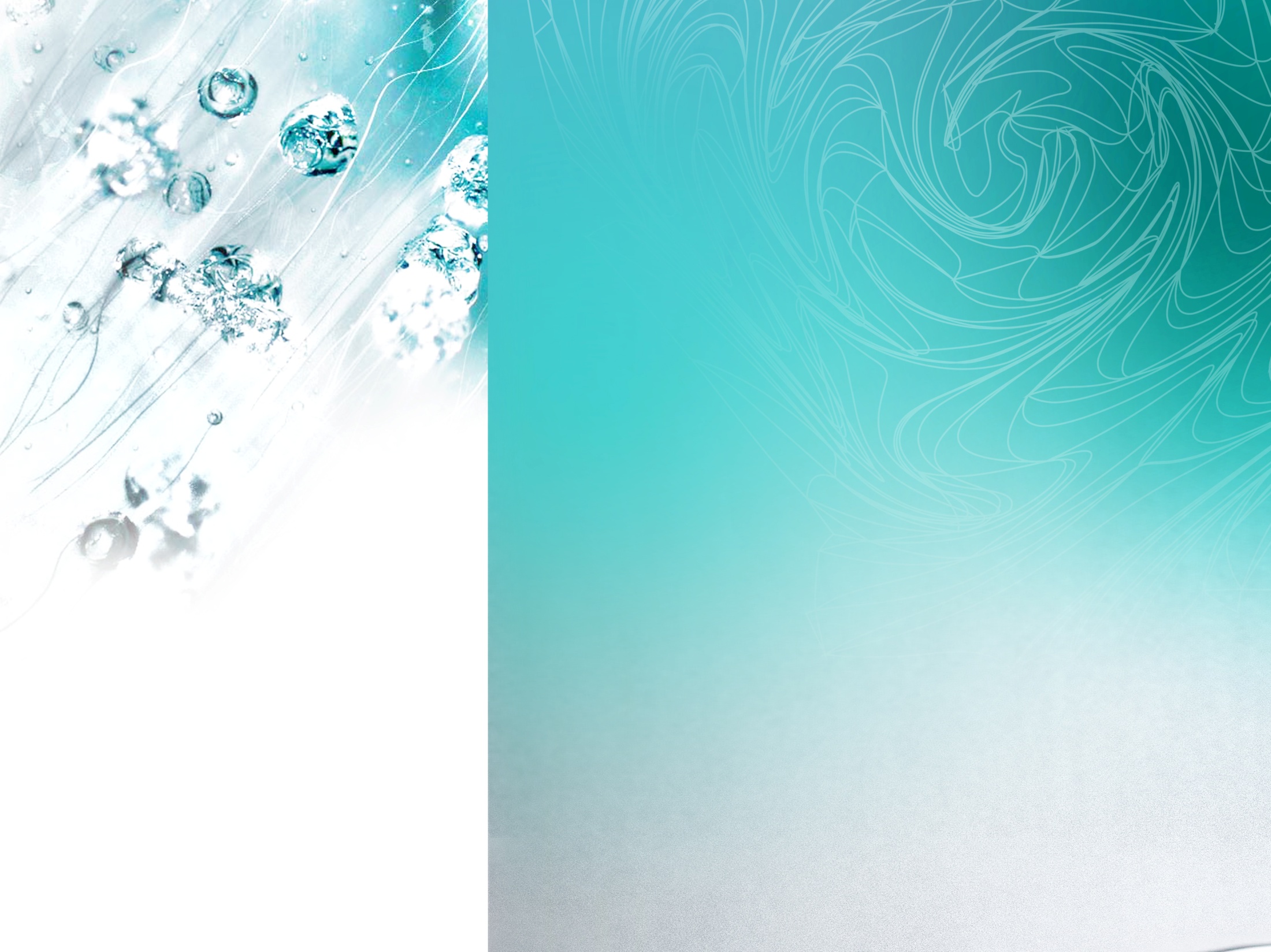 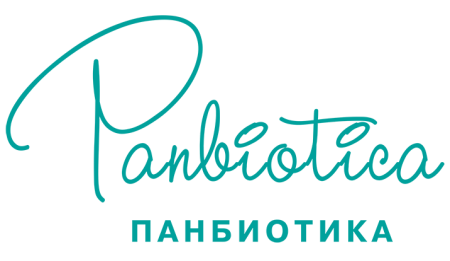 МИКРОМИР
«ПАНБИОТИКИ» РАБОТАЕТ ТАМ, 
ГДЕ НЕОБХОДИМА ГИГИЕНА ЧЕЛОВЕКА И ЕГО ЖИЗНЕННОГО ПРОСТРАНСТВА.
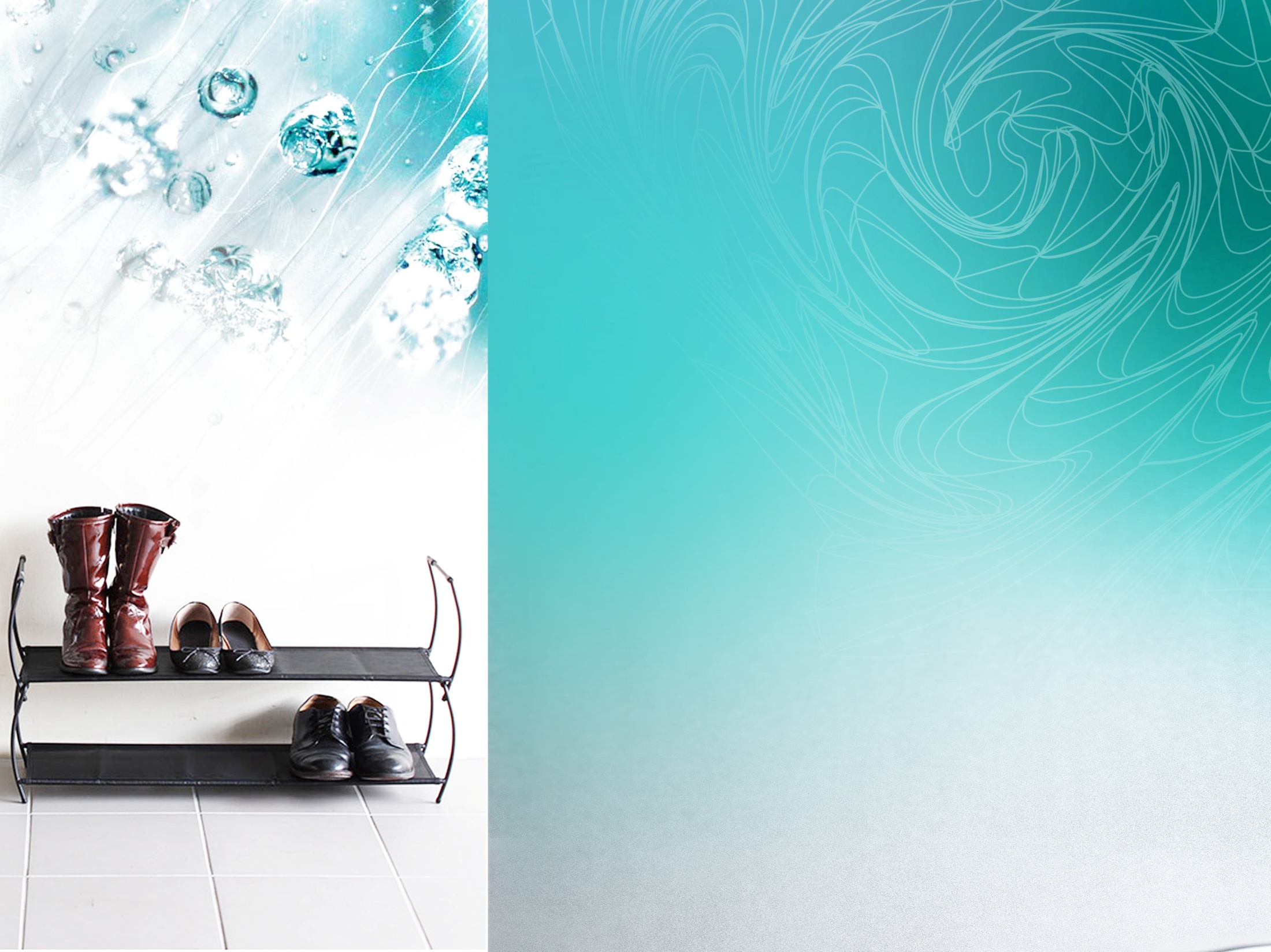 Неприятный запах обуви – деликатная проблема, с которой сталкивается практически каждый человек.
Запах – не просто неприятное явление, 
а сигнал о том, что обувь постепенно становится рассадником патогенных микроорганизмов, что может привести к бактериальным и грибковым поражениям стоп.
Вы задумывались, насколько важна для вашего здоровья 
и здоровья вашей семьи постоянная забота 
о содержании обуви 
в чистоте?
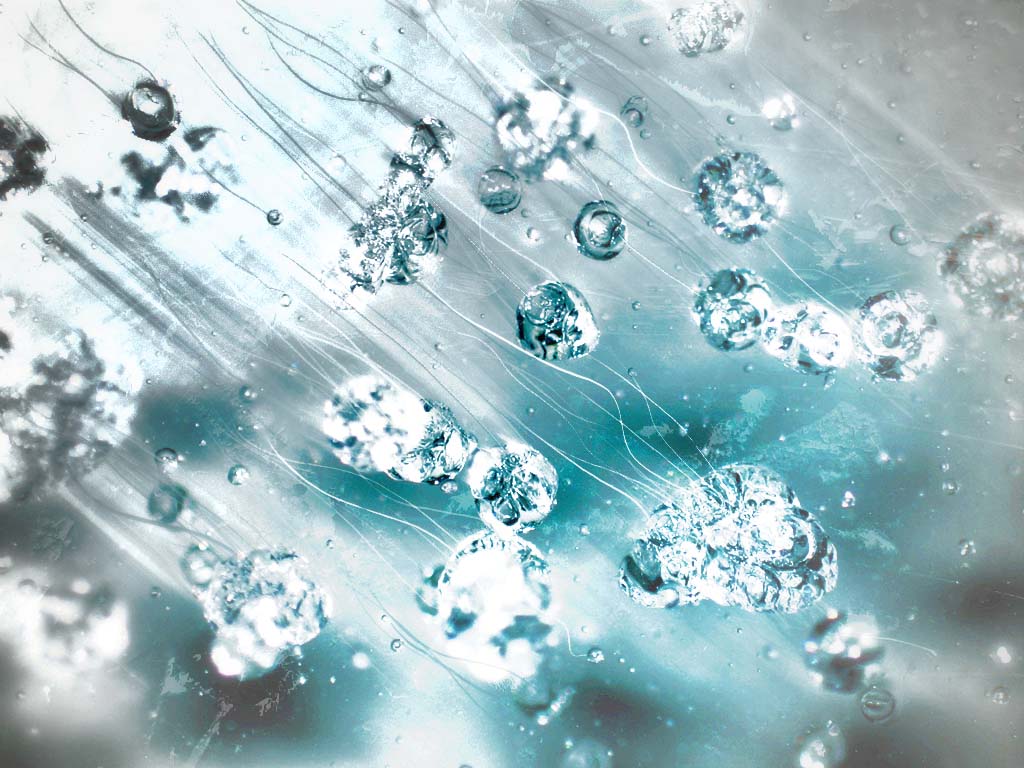 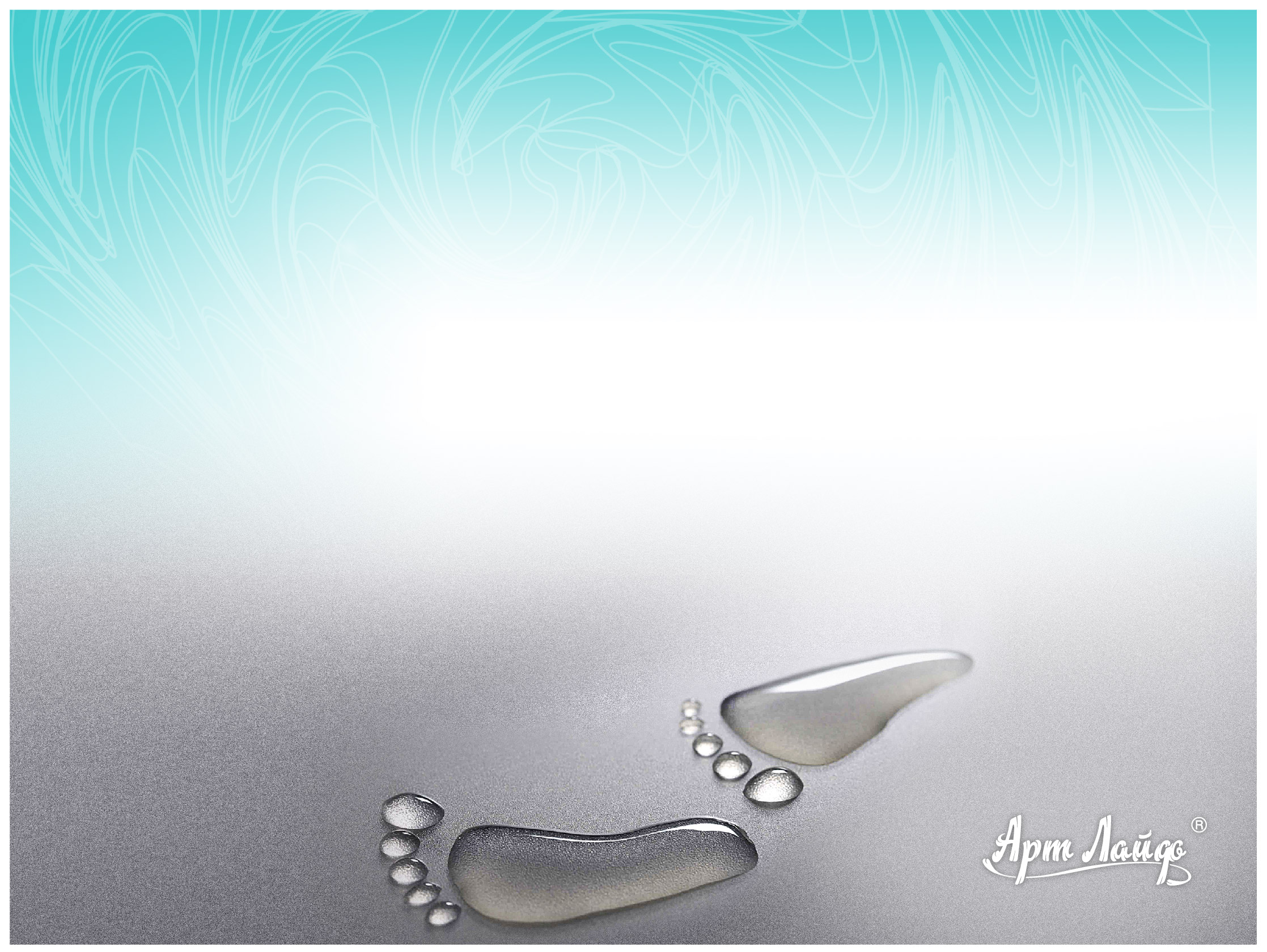 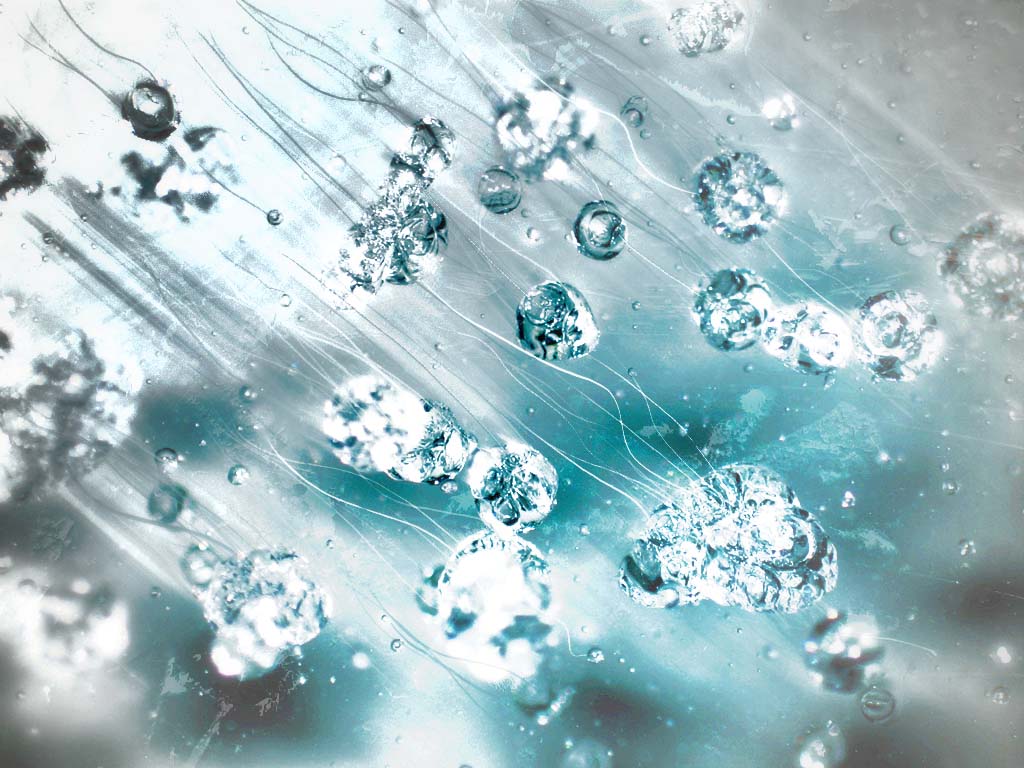 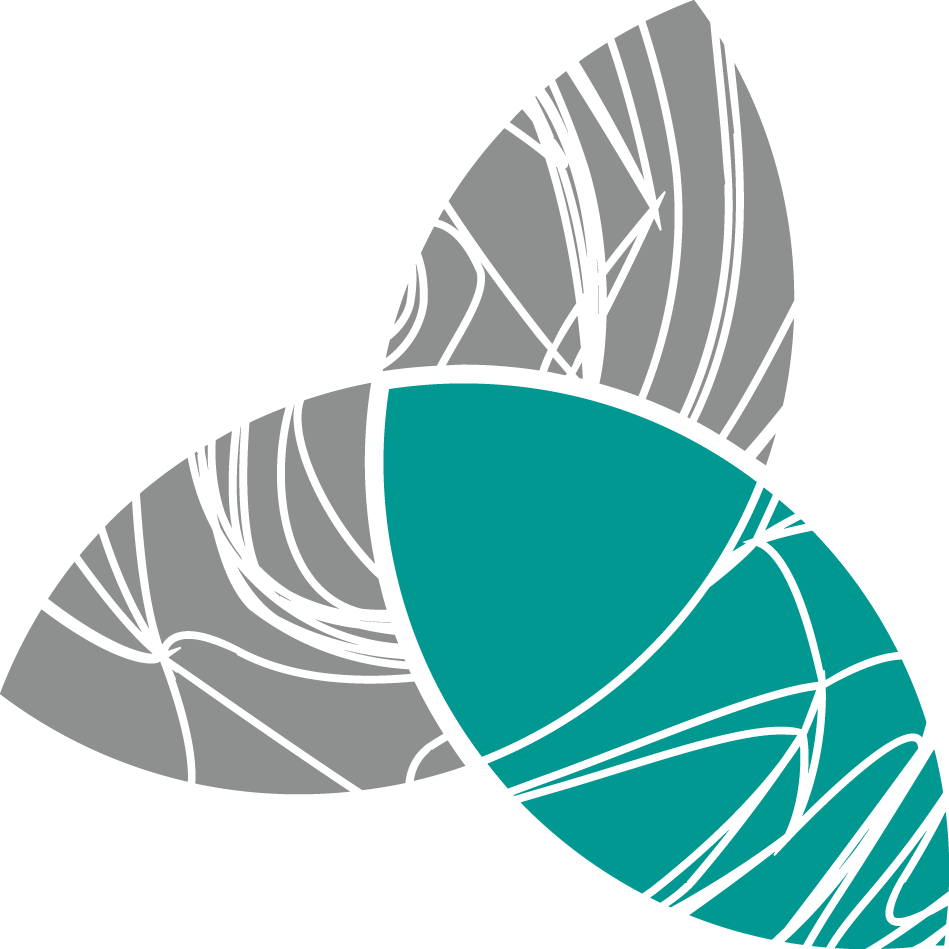 КАК РАБОТАЕТ BACILLUS SUBTILIS 
В БИОДЕЗОДОРАНТЕ-СПРЕЕ?
КАК ВОЗНИКАЕТ НЕПРИЯТНЫЙ ЗАПАХ
На каждой ноге взрослого человека примерно 20 тысяч потовых желез. В зависимости от температуры окружающей среды, физической активности и других факторов они выделяют до 200 мл пота в сутки.
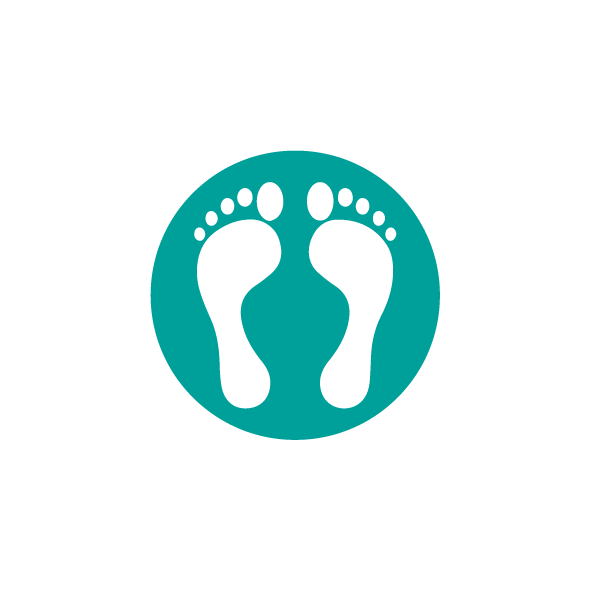 Пот ничем не пахнет. Запах появляется при взаимодействии пота с бактериями, которые находятся на коже и обуви. Именно жизнедеятельность бактерий является причиной появления неприятного запаха.
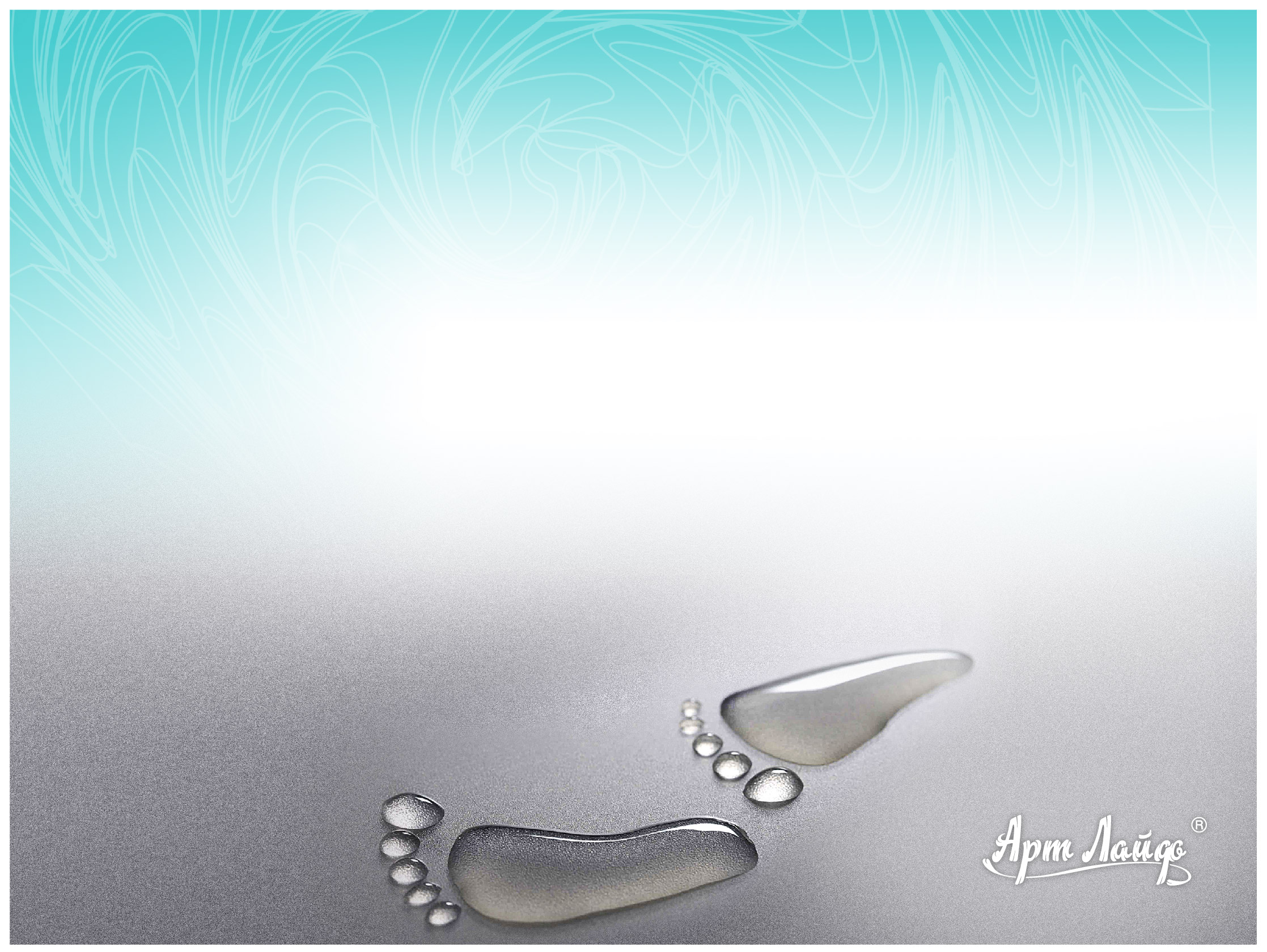 Бактерии, активно размножаясь в благоприятной среде, расщепляют продукты человеческой жизнедеятельности, кислород воздуха их окисляет. Конечным результатом работы бактерий является неприятный запах ног и обуви.
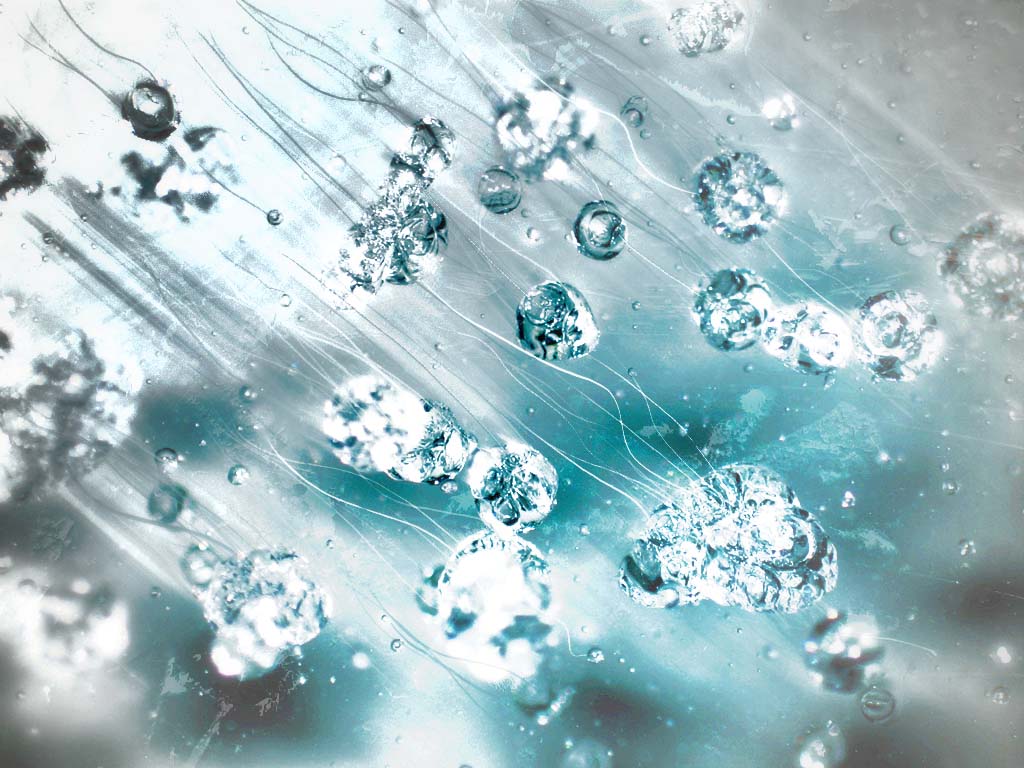 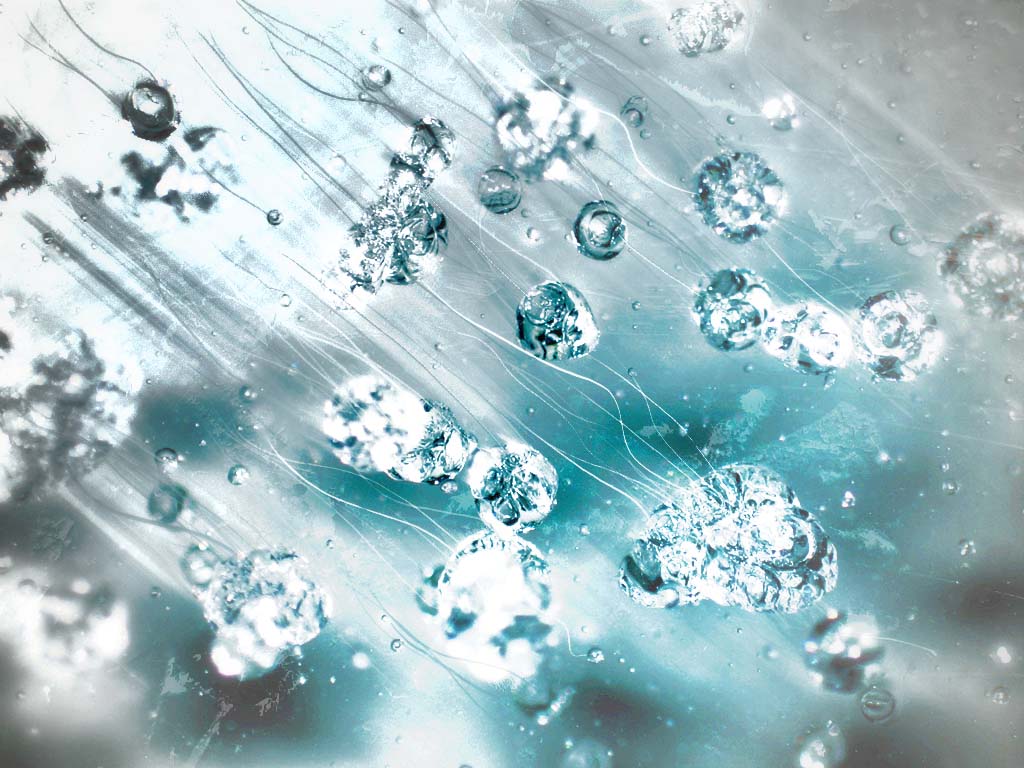 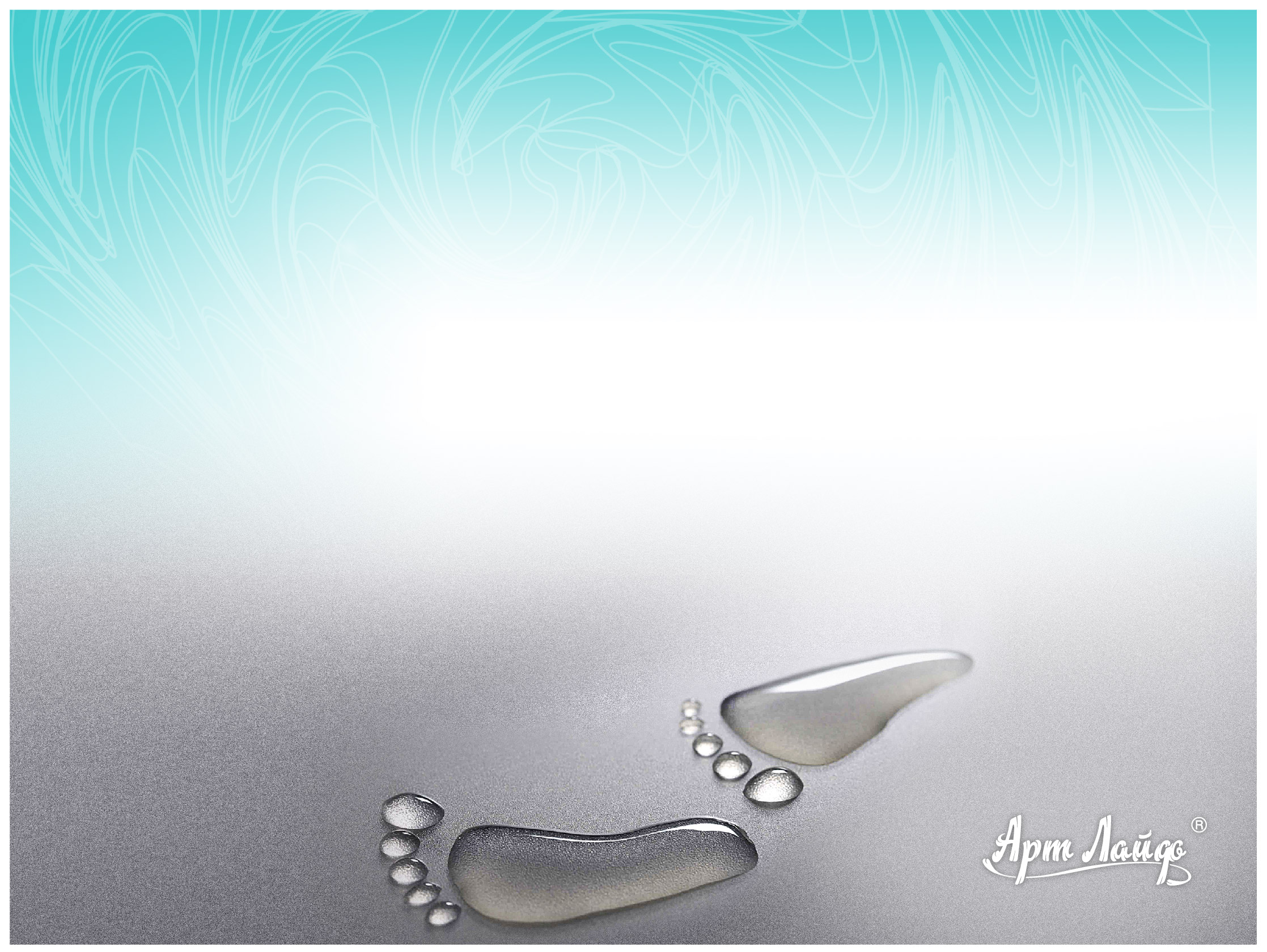 ЗАЧЕМ НАШЕЙ ОБУВИ ДЕЗОДОРАНТ
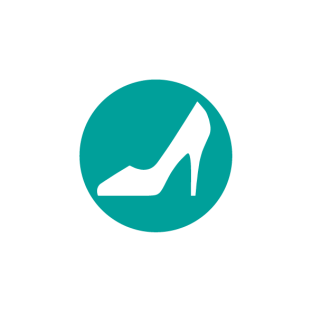 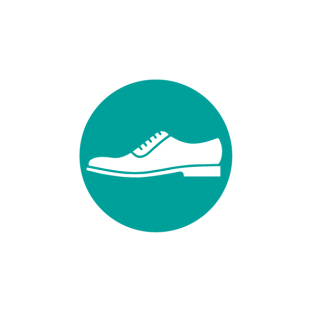 Влага накапливается внутри обуви, становясь средой для развития бактерий и грибков, которые при разложении выделяют неприятный запах.
Обувь постоянно впитывает пыль и пот, в нее попадает мусор, что создает благоприятные 
условия для размножения бактерий.
ИМЕННО ПОЭТОМУ ВОПРОС ДЕЗИНФЕКЦИИ ОБУВИ КРАЙНЕ АКТУАЛЕН, И ДЛЯ ЕГО РЕШЕНИЯ СОЗДАН БИОДЕЗОДОРАНТ-СПРЕЙ ЛИНИИ «ПАНБИОТИКА».
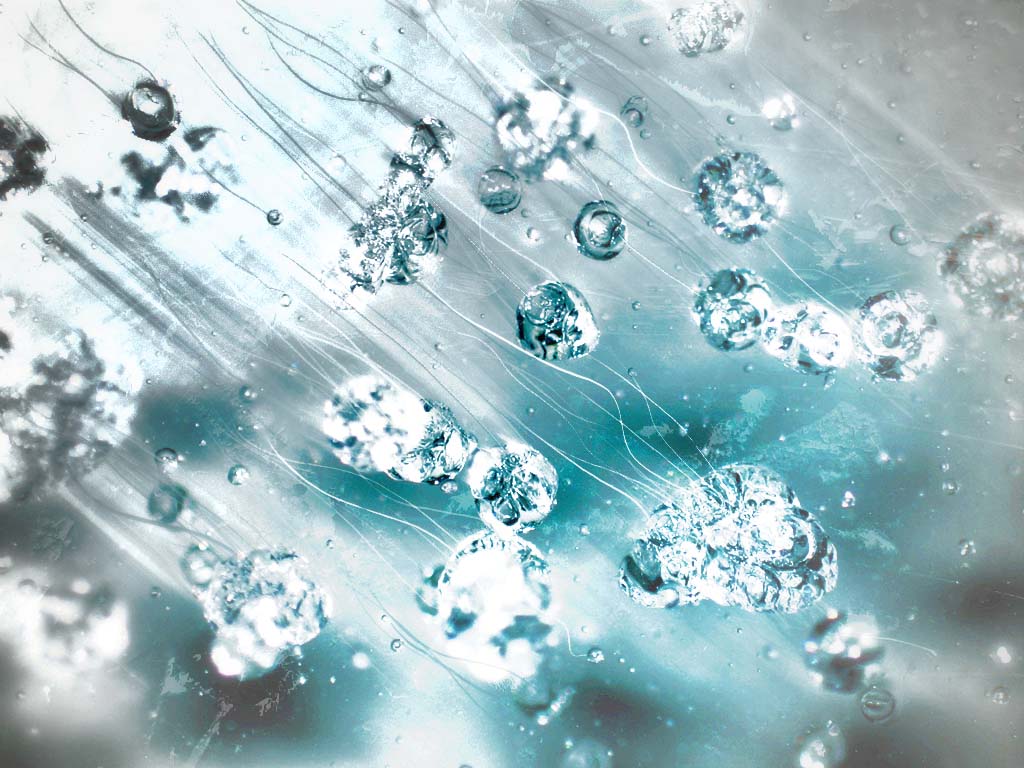 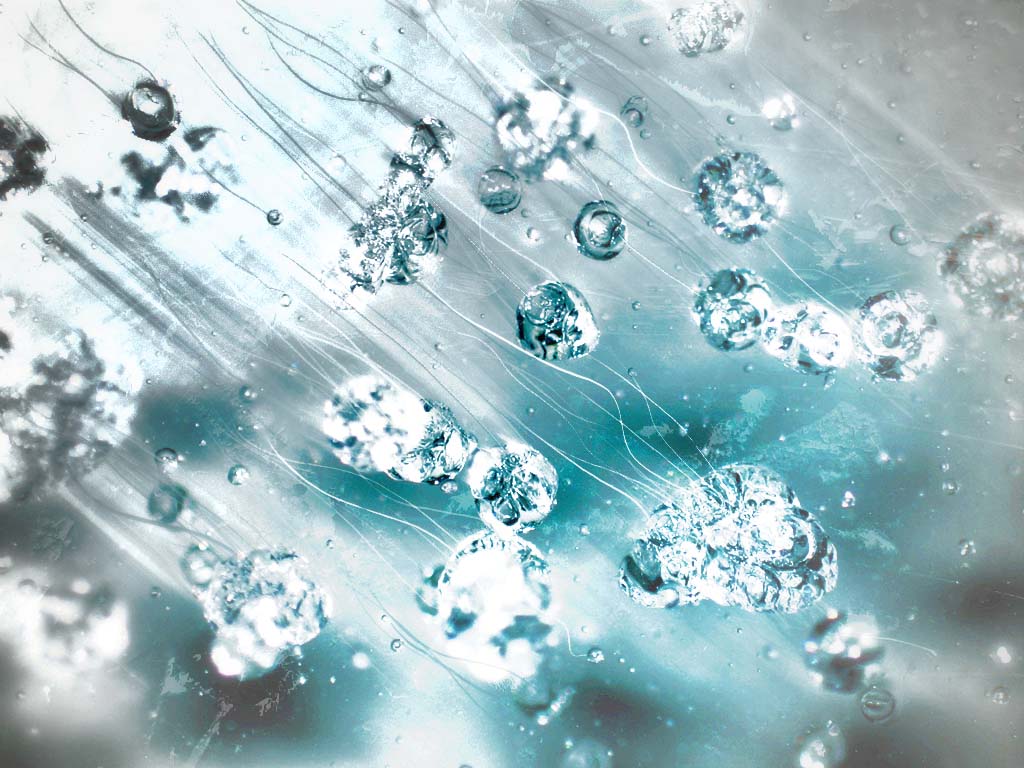 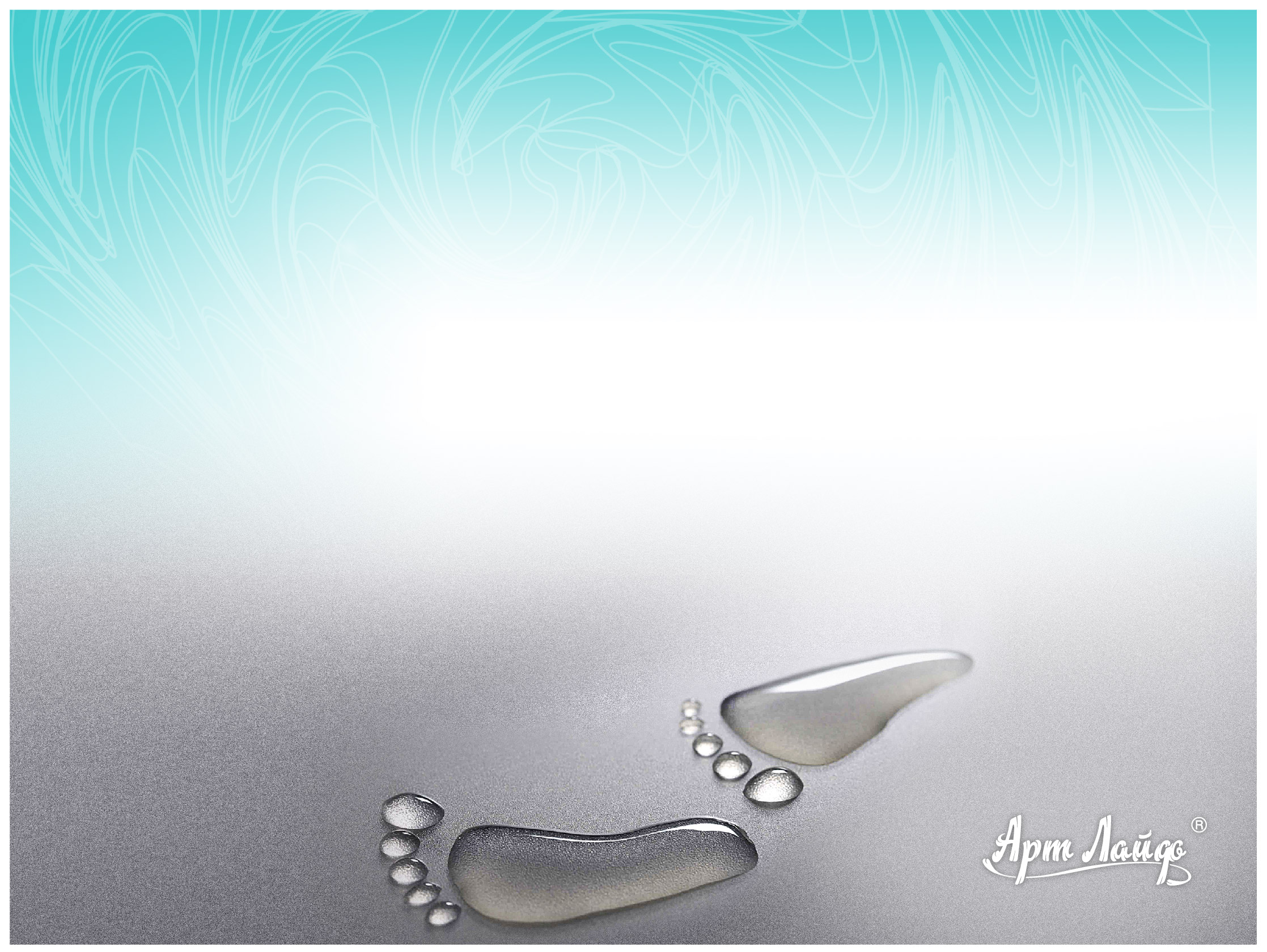 ПЕРВЫЙ ПРОДУКТ ЛИНИИ «ПАНБИОТИКА»
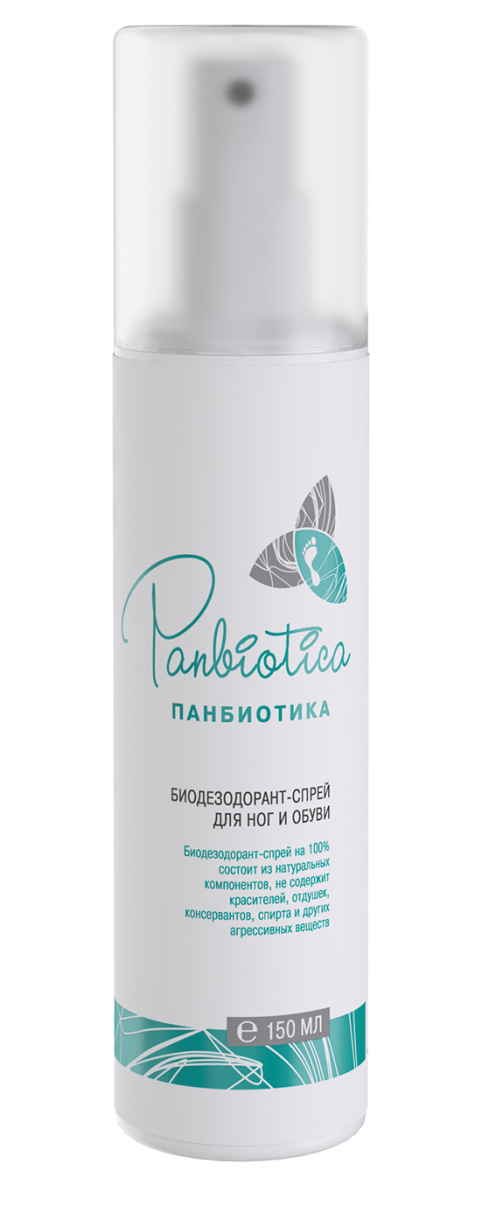 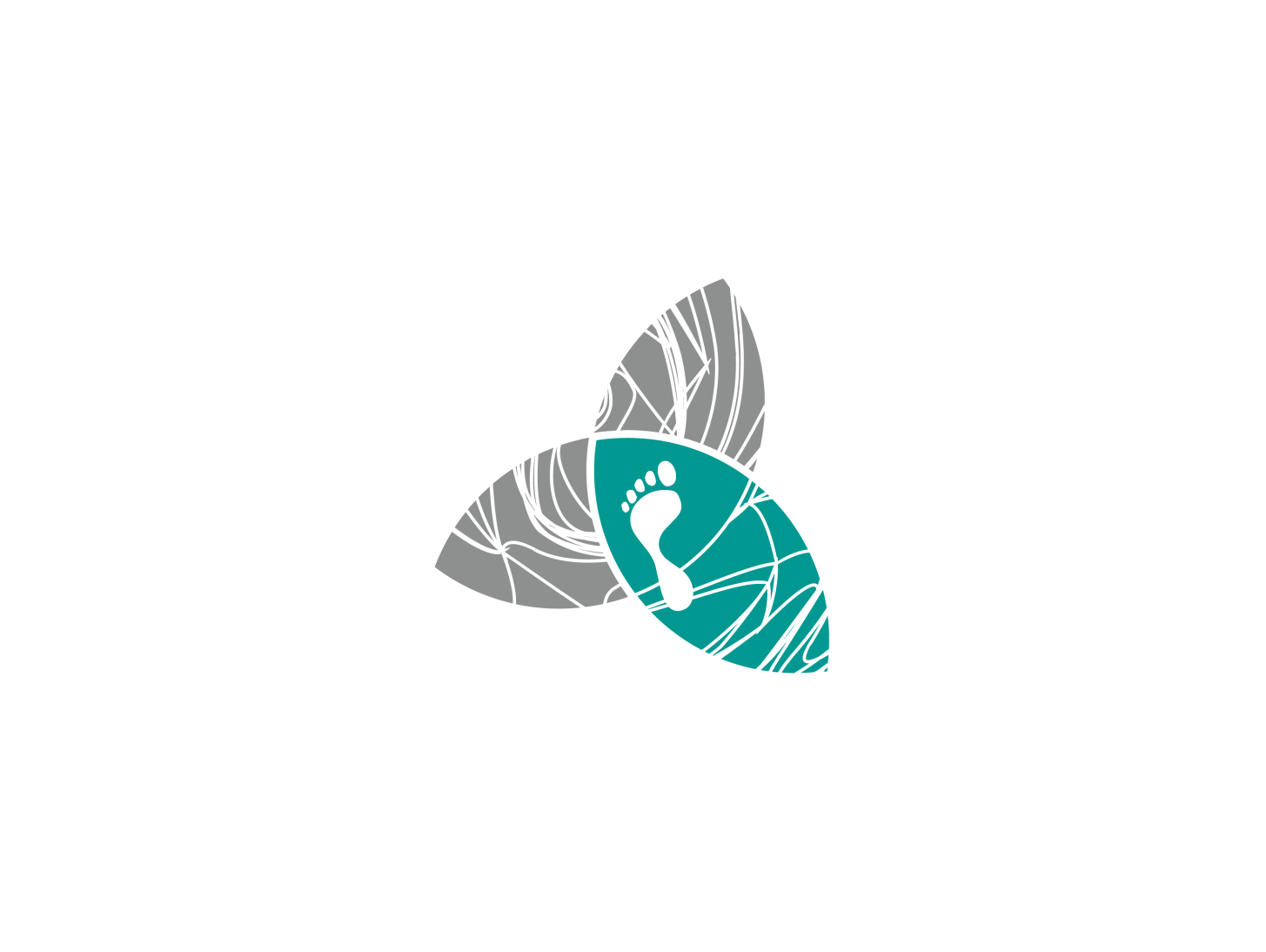 БИОЗАЩИТА ВАШЕЙ ОБУВИ, ЗДОРОВЬЕ И КОМФОРТ
ВАШИХ НОГ
Это высокоэффективное средство 
нового поколения, обогащённое пробиотиками Вacillus subtilis для ежедневного ухода за кожей стоп и обувью. Биодезодорант контролирует биологическую чистоту, обеспечивает длительную защиту от неприятного запаха, создаёт ощущение свежести и комфорта.
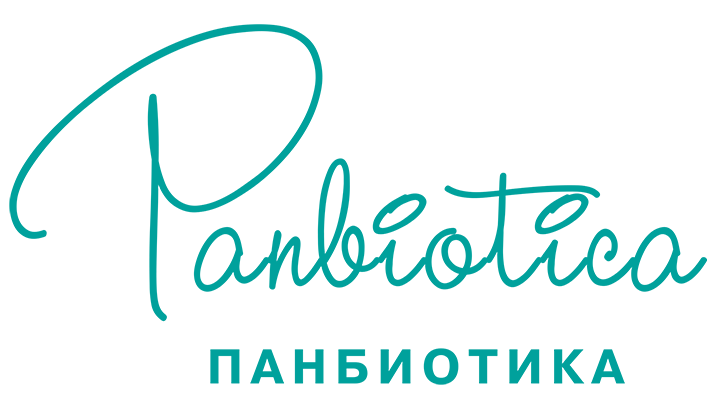 БИОДЕЗОДОРАНТ-СПРЕЙ 
ДЛЯ НОГ И ОБУВИ
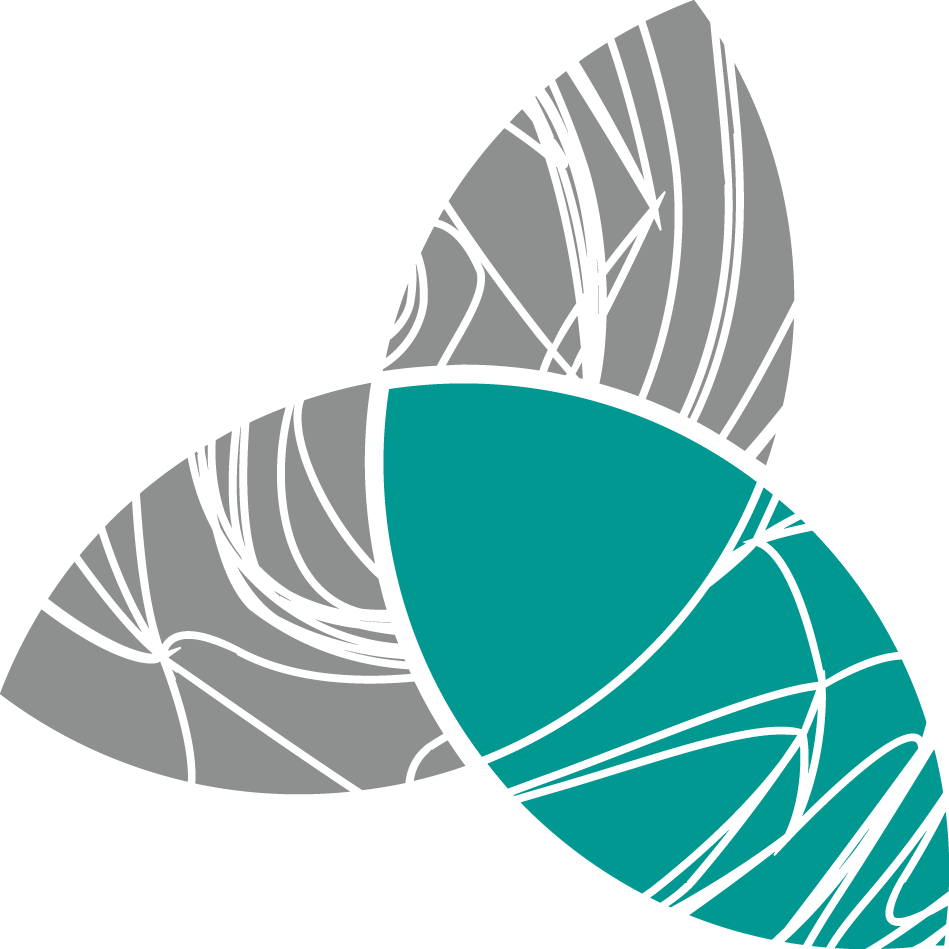 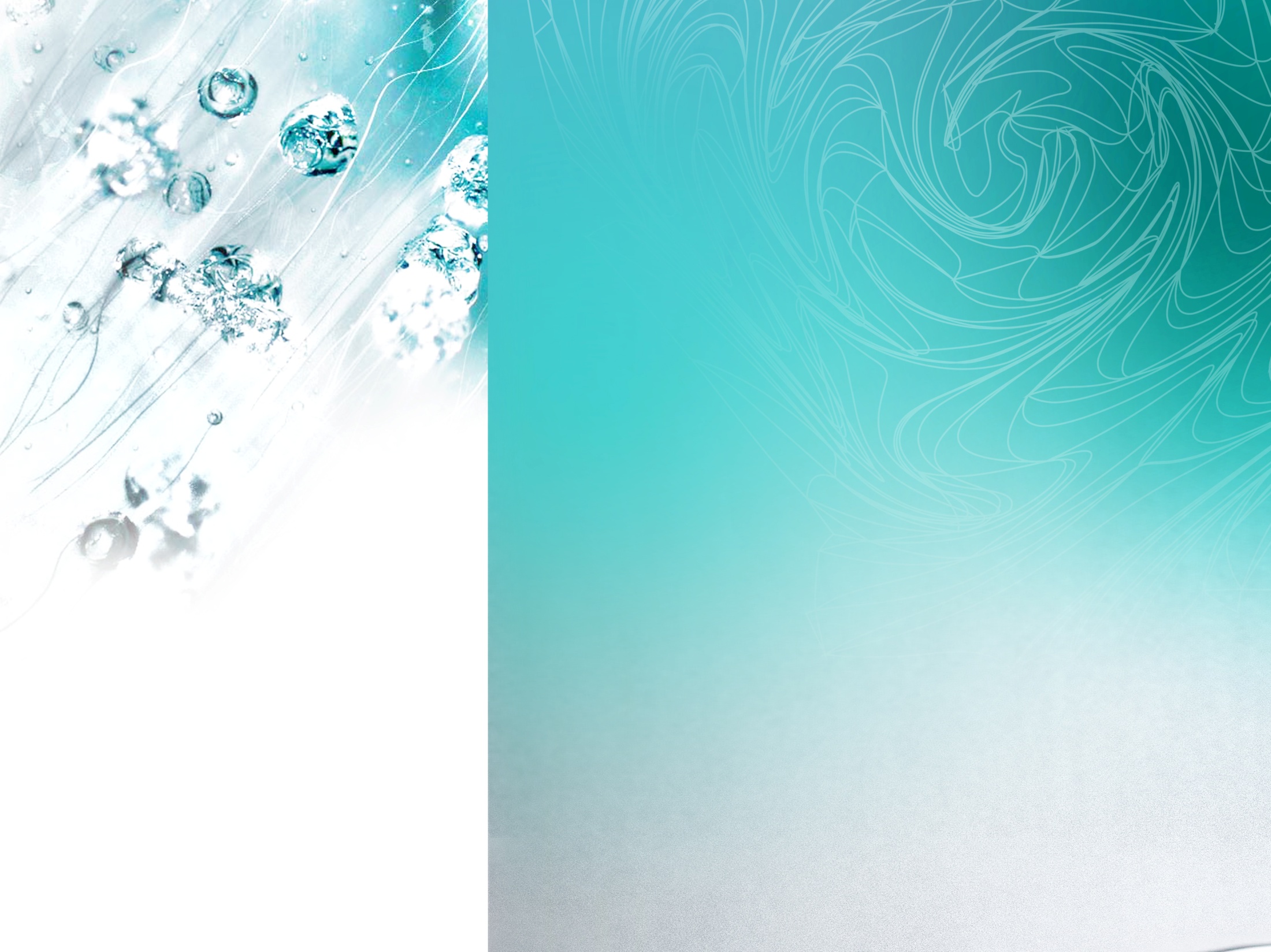 ПРИНЦИП ДЕЙСТВИЯ «ПАНБИОТИКИ» — МЕТОД КОНКУРЕНТНОГО ВЫТЕСНЕНИЯ. 
 Пробиотические бактерии Вacillus subtilis (В.S) в средстве находятся в неактивных спорах.
 Попадая на поверхность, которую необходимо обработать 
В.S заселяют среду своими штаммами, выделяют ферменты, которые разрушают биопленку условно-патогенных и патогенных бактерий, и их количество снижается естественным путем (подавляют рост и их развитие). При этом пробиотические бактерии разрушают вещества, которые служат пищей для патогенных бактерий и грибков. 
 После вытеснения условно-патогенных и патогенных бактерий, В.S частично остаются на обработанной поверхности и снова образуют споры (становятся неактивными). При попадании на поверхность патогенных 
и условно-патогенных бактерий В.S снова начинают активно работать.
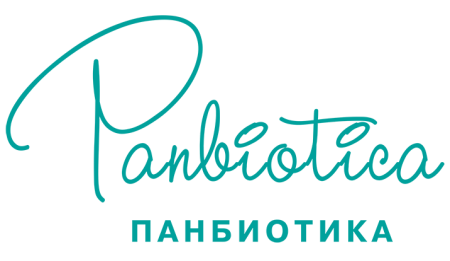 МИКРОМИР
КАК РАБОТАЕТ «ПАНБИОТИКА»
Активные вегетативные клетки В.S, развивающиеся  при наличие органических субстратов (других бактерий, пота, пыли)
В.S в средстве 
(неактивные споры)
Остатки В.S на обработанной поверхности (неактивные споры)
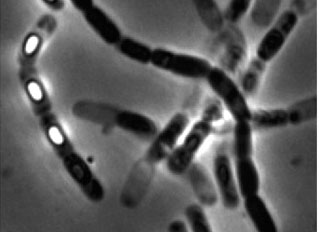 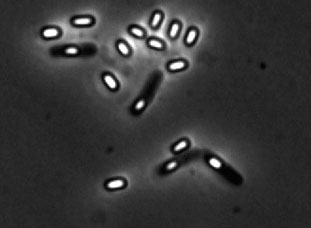 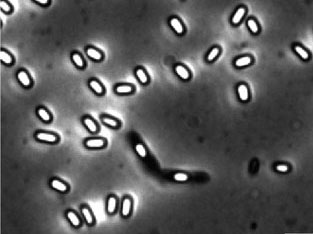 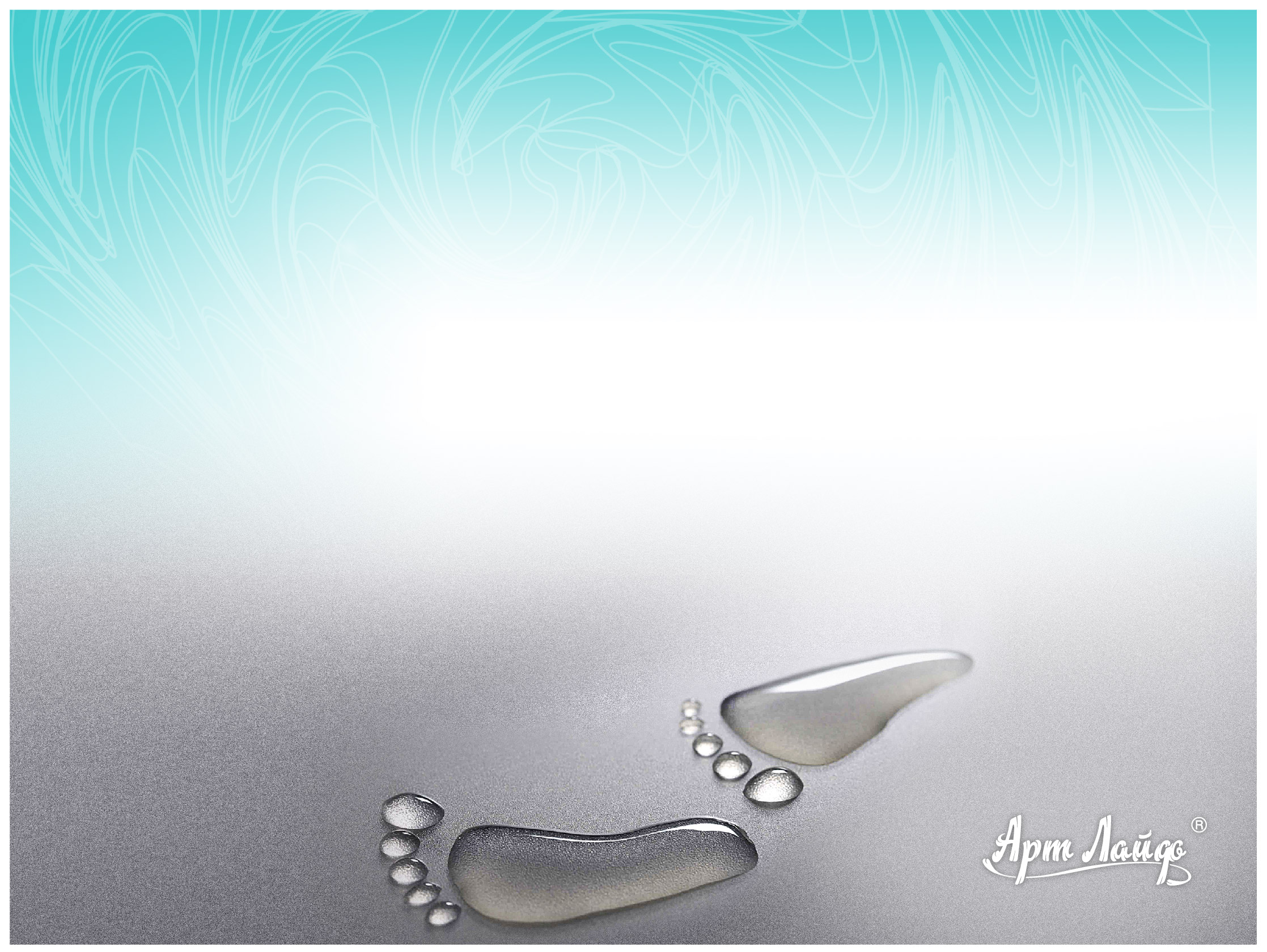 Встречается повсюду – в почве, на растениях, в воде и воздухе, и является частью нормальной микрофлоры человека и животных.
Применение: 
фармацевтическая промышленность производит 
на основе Bacillus subtilis различные лекарственные препараты;
в садоводстве как биофунгицид – натуральное средство для борьбы 
с грибковыми болезнями растений.
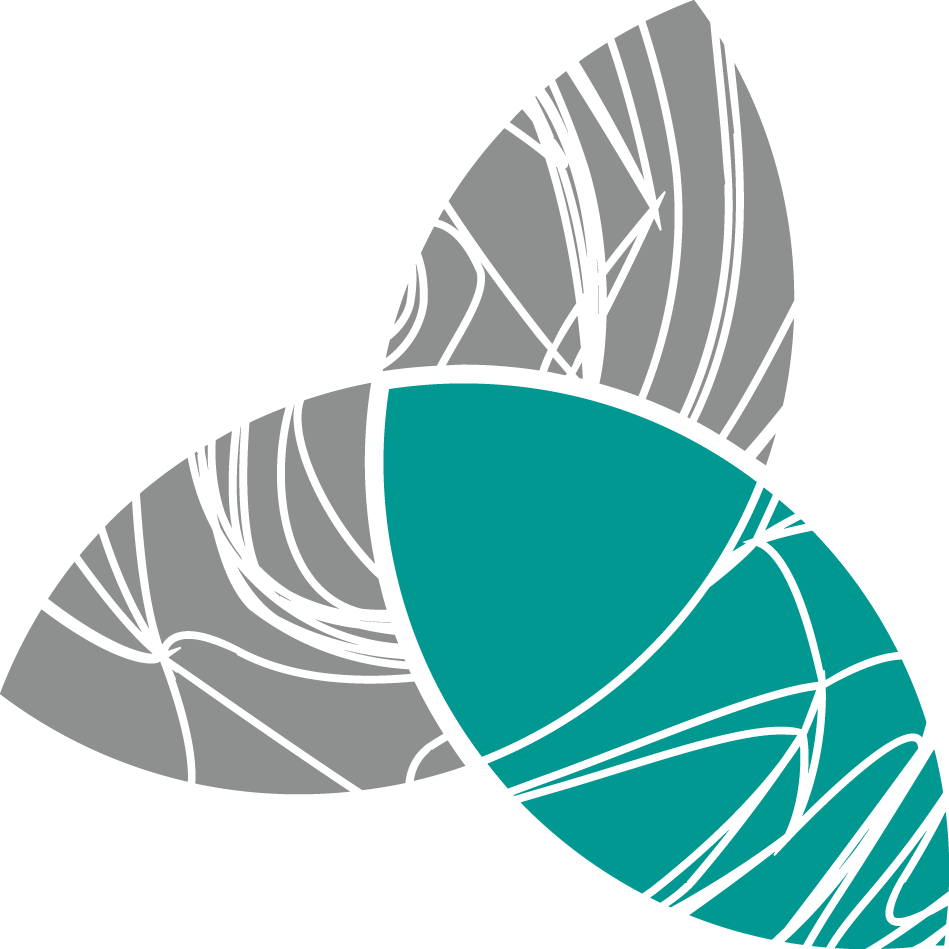 Ежедневно работает у каждого из нас в организме: она  участвует в процессах переваривания пищи, борется с патогенной микрофлорой  кишечника и кожных покровов
ОДНА ИЗ САМЫХ ИЗУЧЕННЫХ НАУКОЙ БАКТЕРИЙ – 
BACILLUS SUBTILIS
Является антагонистом патогенных
и условно-патогенных микроорганизмов; 
способствует удалению продуктов распада; синтезирует аминокислоты, витамины и иммунноактивные факторы.
Используя Bacillus subtilis, 
ученые разрабатывают 
способы так называемой 
«биологической дезинфекции».
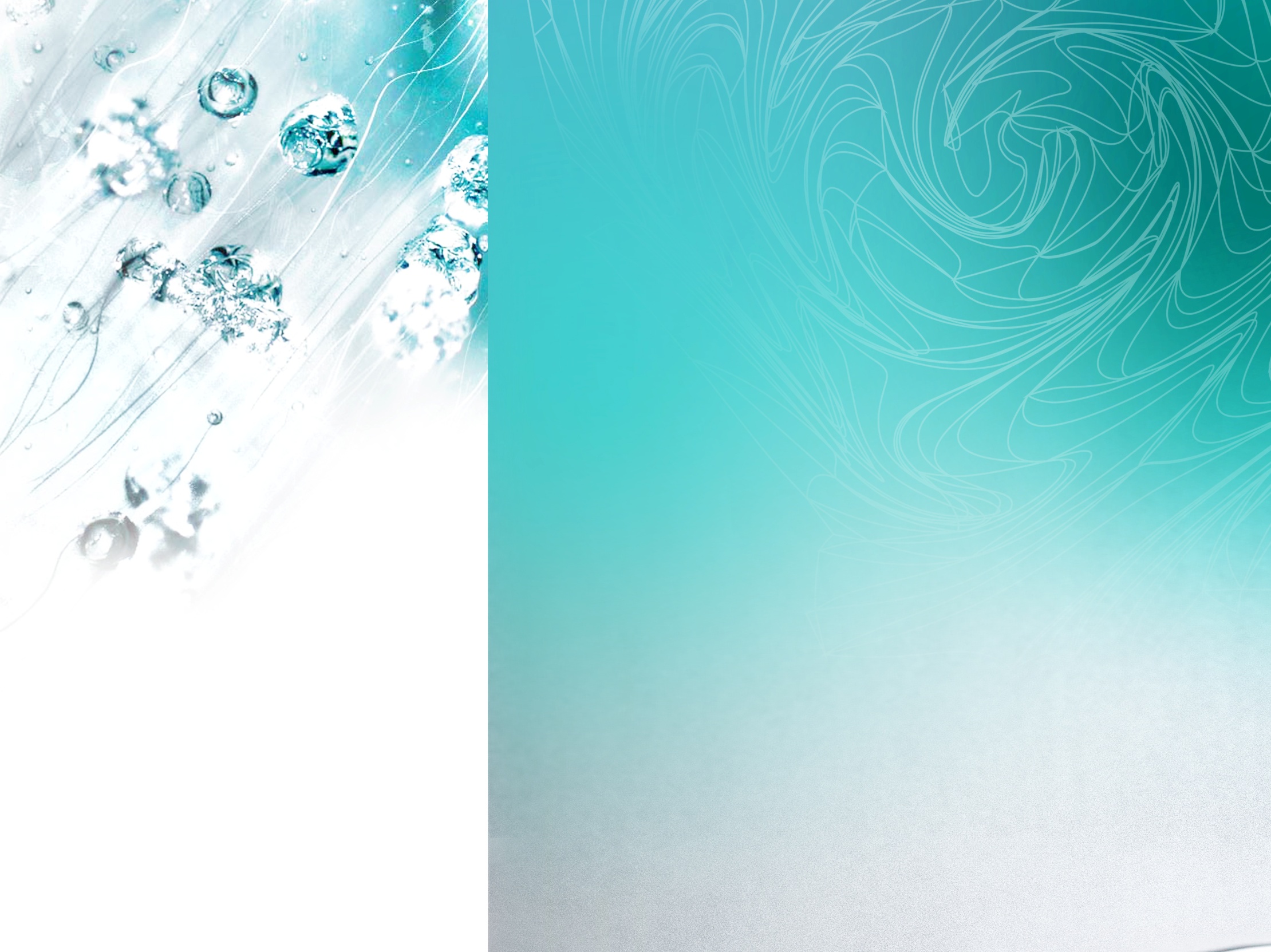 КАК РАБОТАЮТ
ПРОБИОТИЧЕСКИЕ БАКТЕРИИ
В БИОДЕЗОДОРАНТЕ-СПРЕЕ?
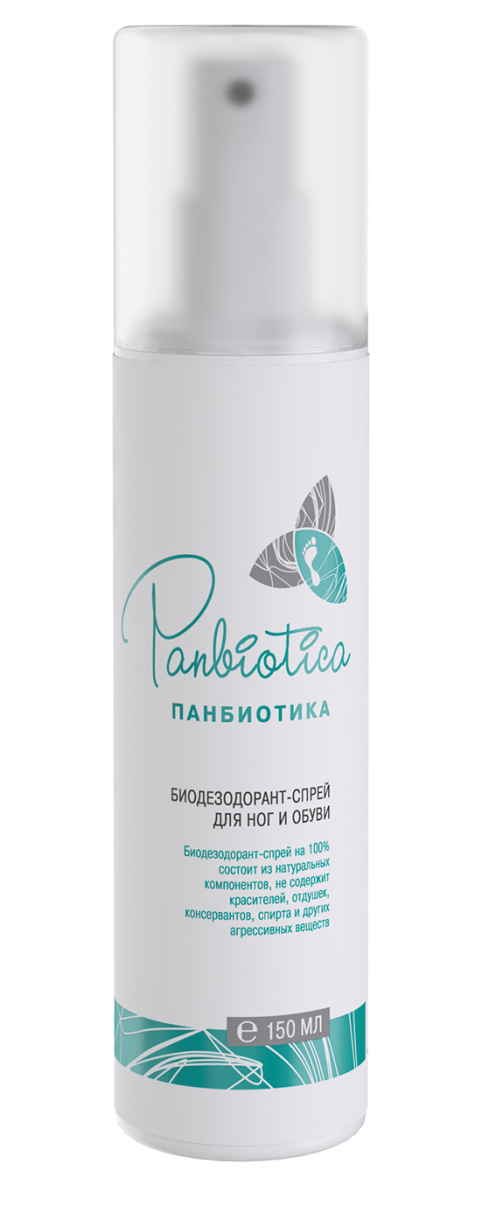 Временно колонизируя поверхность обуви 
и кожи стоп, пробиотические бактерии Bacillus subtilis выделяют ферменты, которые разрушают биопленку условно-патогенных и патогенных бактерий, и их количество снижается естественным путем.
В результате пробиотические бактерии осуществляют биологическую защиту
и контроль, поддерживая правильный баланс внутренней поверхности обуви и микрофлоры кожи. Это, в свою очередь, устраняет причину неприятного запаха и обеспечивает длительную защиту от его повторного появления, а также снижает риск развития бактериальных 
и грибковых заболеваний стоп.
БИОДЕЗОДОРАНТ-СПРЕЙ ОБЛАДАЕТ ВЫРАЖЕННЫМ АНТИСЕПТИЧЕСКИМ, МЕСТНЫМ ФУНГИЦИДНЫМ (ПРОТИВОГРИБКОВЫМ) ДЕЙСТВИЕМ.
Пробиотические бактерии сохраняют свою биологическую активность в отношении патогенной микрофлоры, даже не смотря на длительность применения биодезодоранта-спрея.
БИОДЕЗОДОРАНТ-СПРЕЙ НЕ НАРУШАЕТ ФИЗИОЛОГИЧЕСКУЮ ФУНКЦИЮ ПОТООТДЕЛЕНИЯ
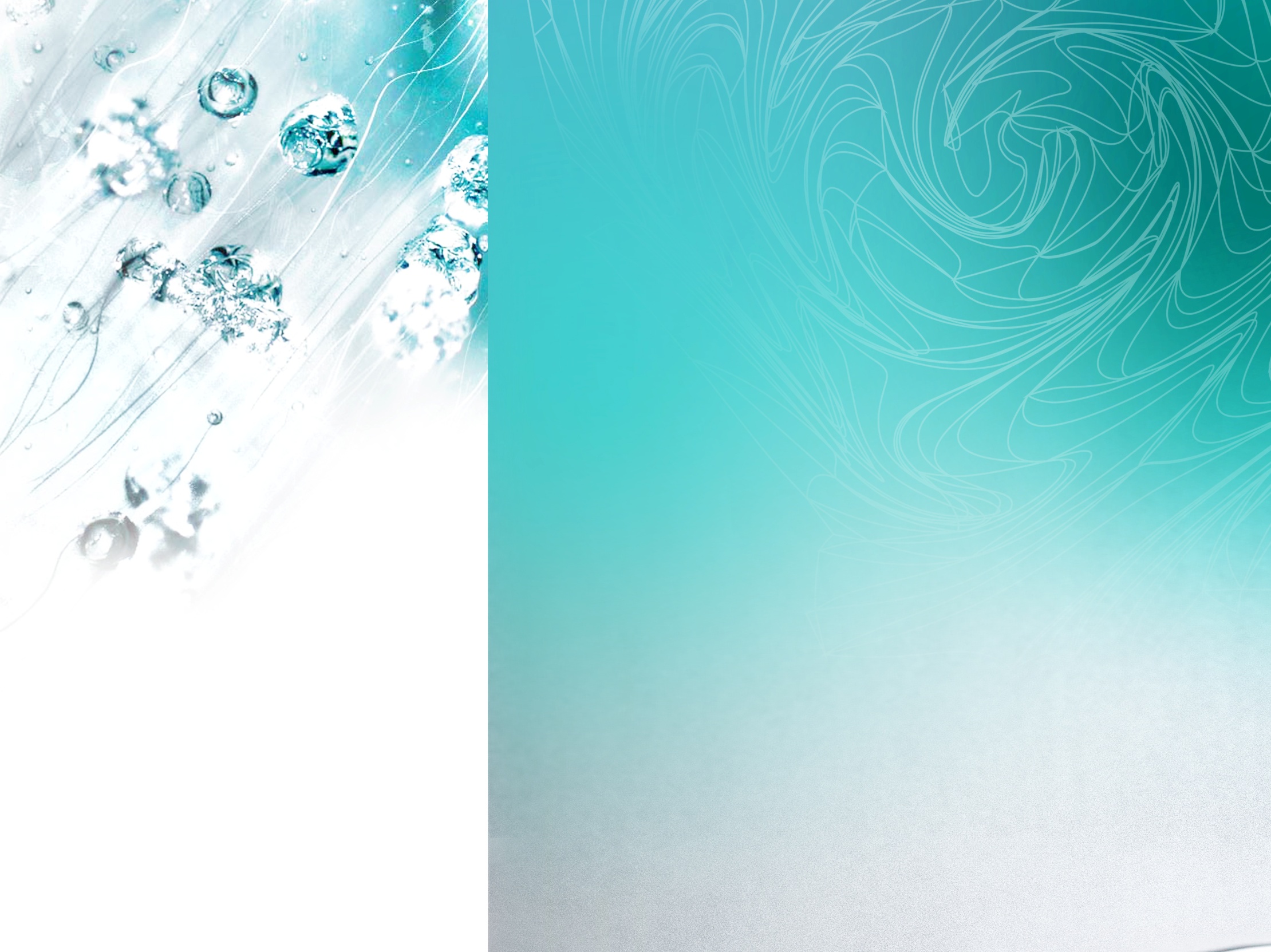 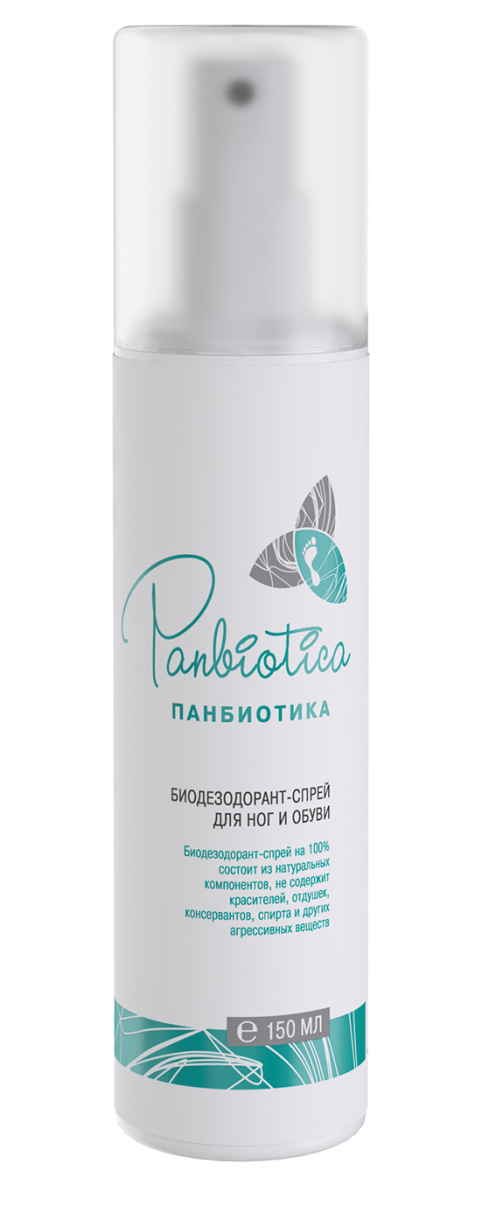 За счет ментола биодезодорант-спрей оказывает дезодорирующее 
и освежающее действие.
МЕНТОЛ
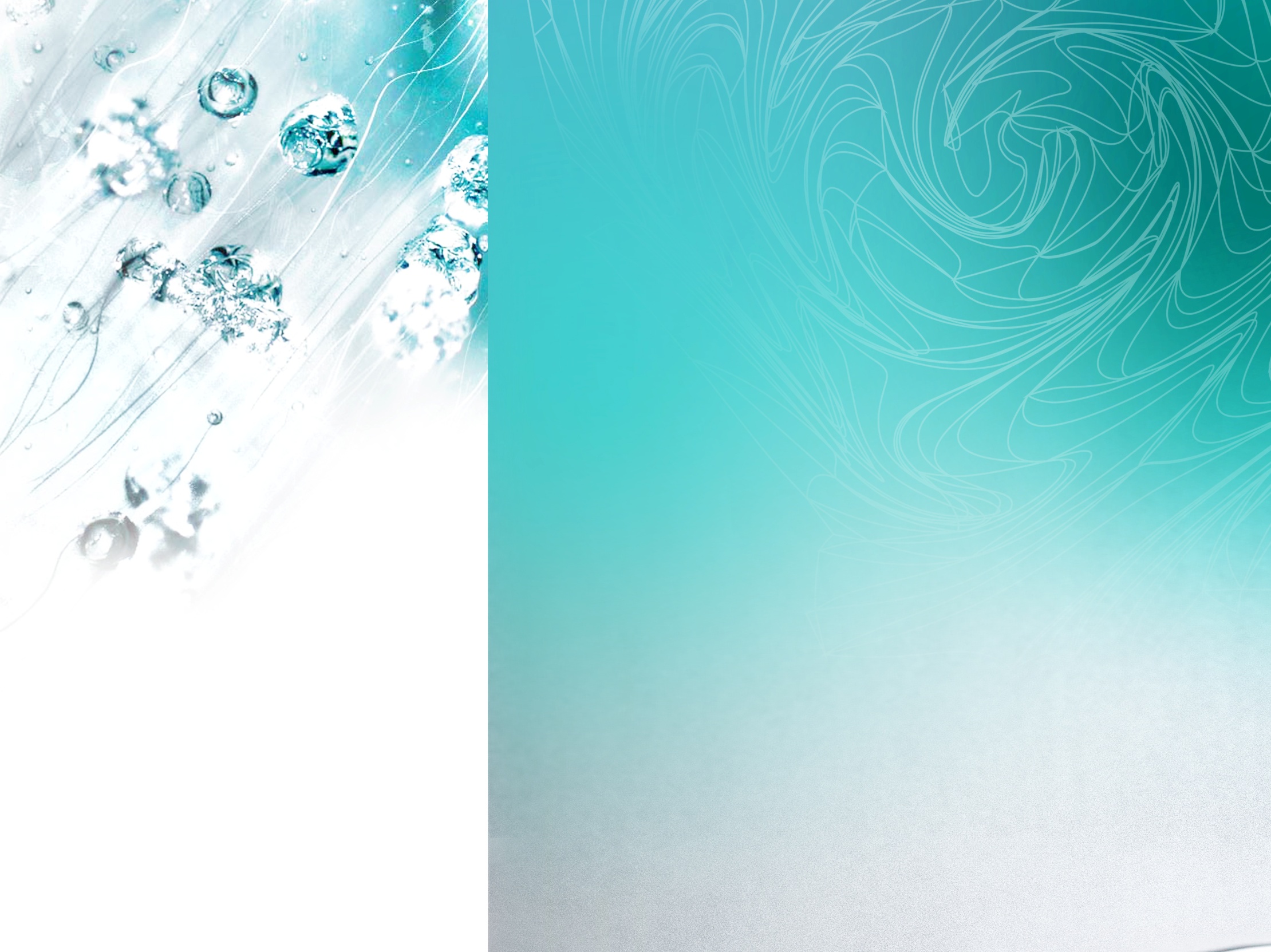 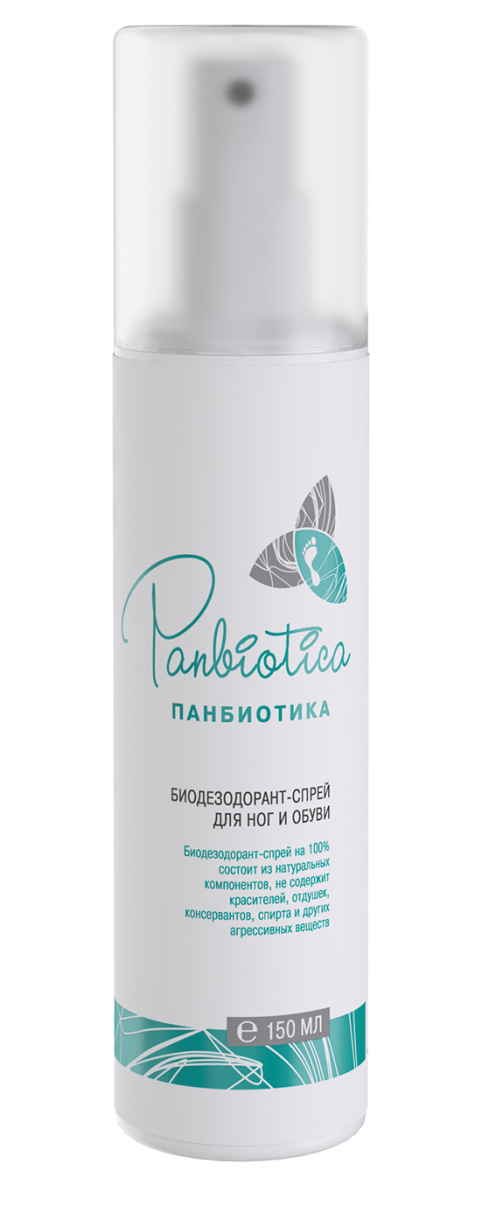 Натуральный состав исключает 
агрессивное химическое воздействие, поэтому биодезодорант-спрей не вызывает раздражения на коже ног, не оставляет следов на обуви.

Он может применяться на всех типах обуви – из натуральной и искусственной кожи, ткани, замши и других материалов.
БИОДЕЗОДОРАНТ-СПРЕЙ СОДЕРЖИТ ТОЛЬКО НАТУРАЛЬНЫЕ КОМПОНЕНТЫ, КОТОРЫЕ БЕРЕЖНО И АККУРАТНО УХАЖИВАЮТ ЗА ОБУВЬЮ 
И КОЖЕЙ НОГ
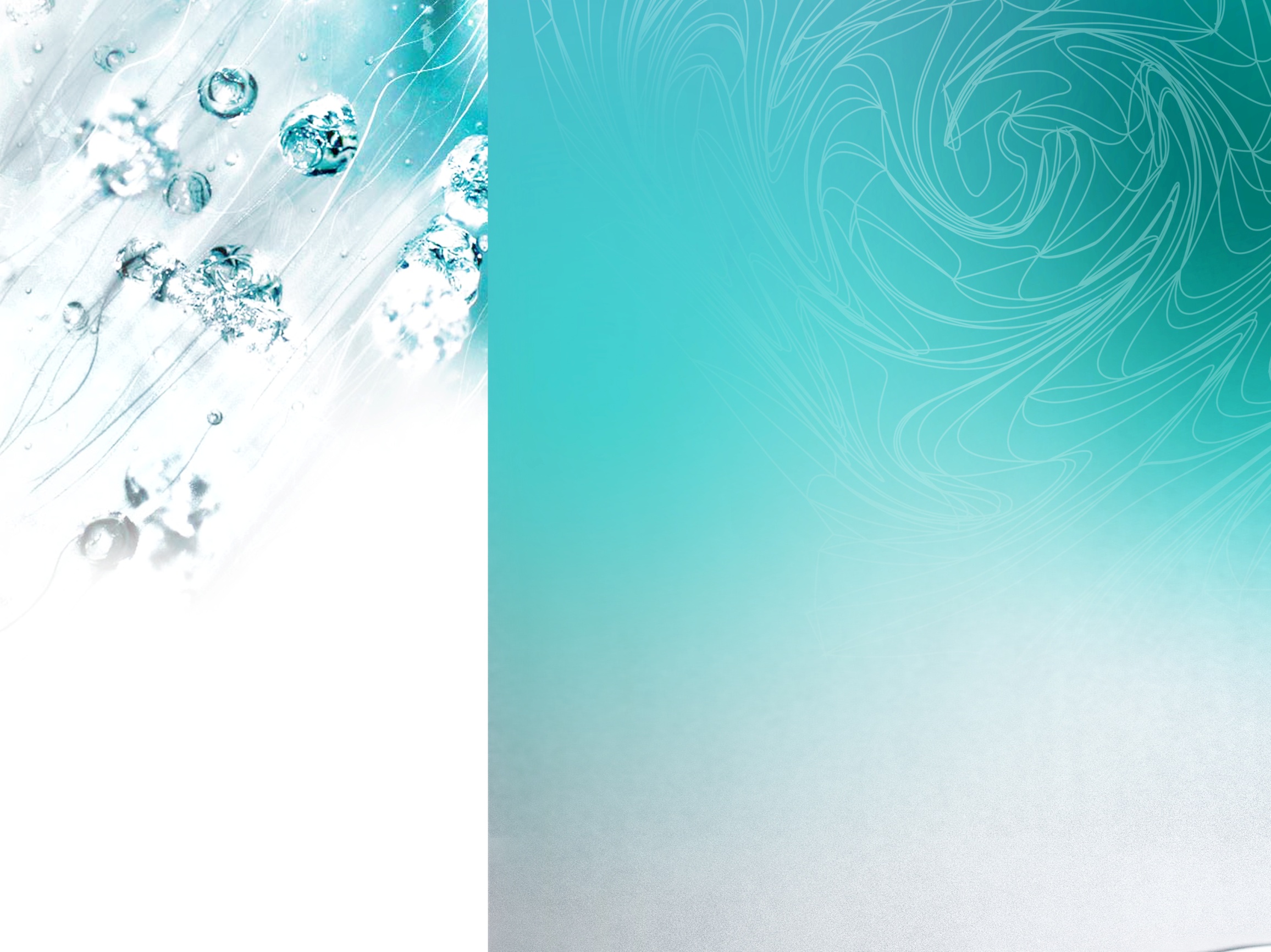 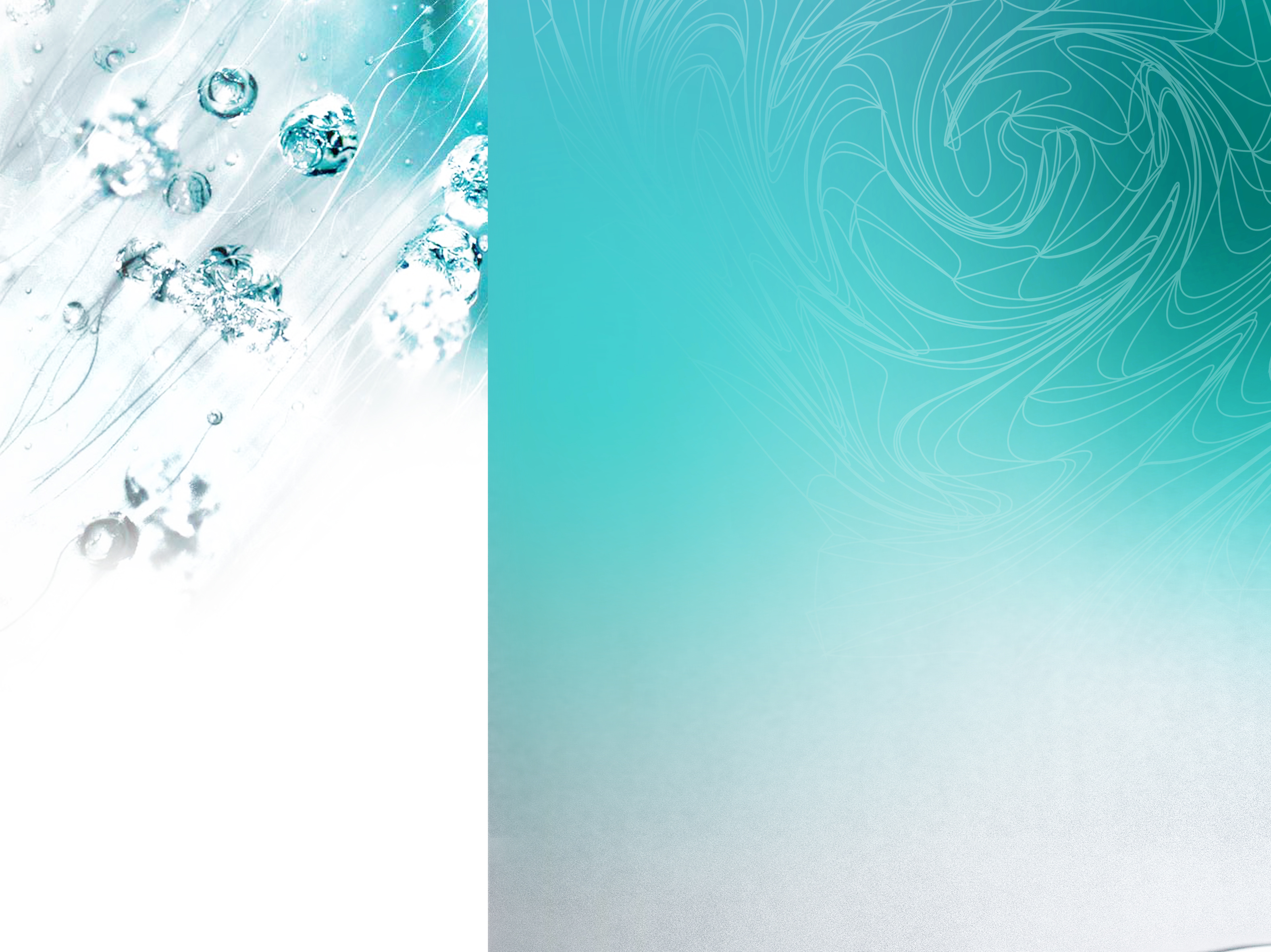 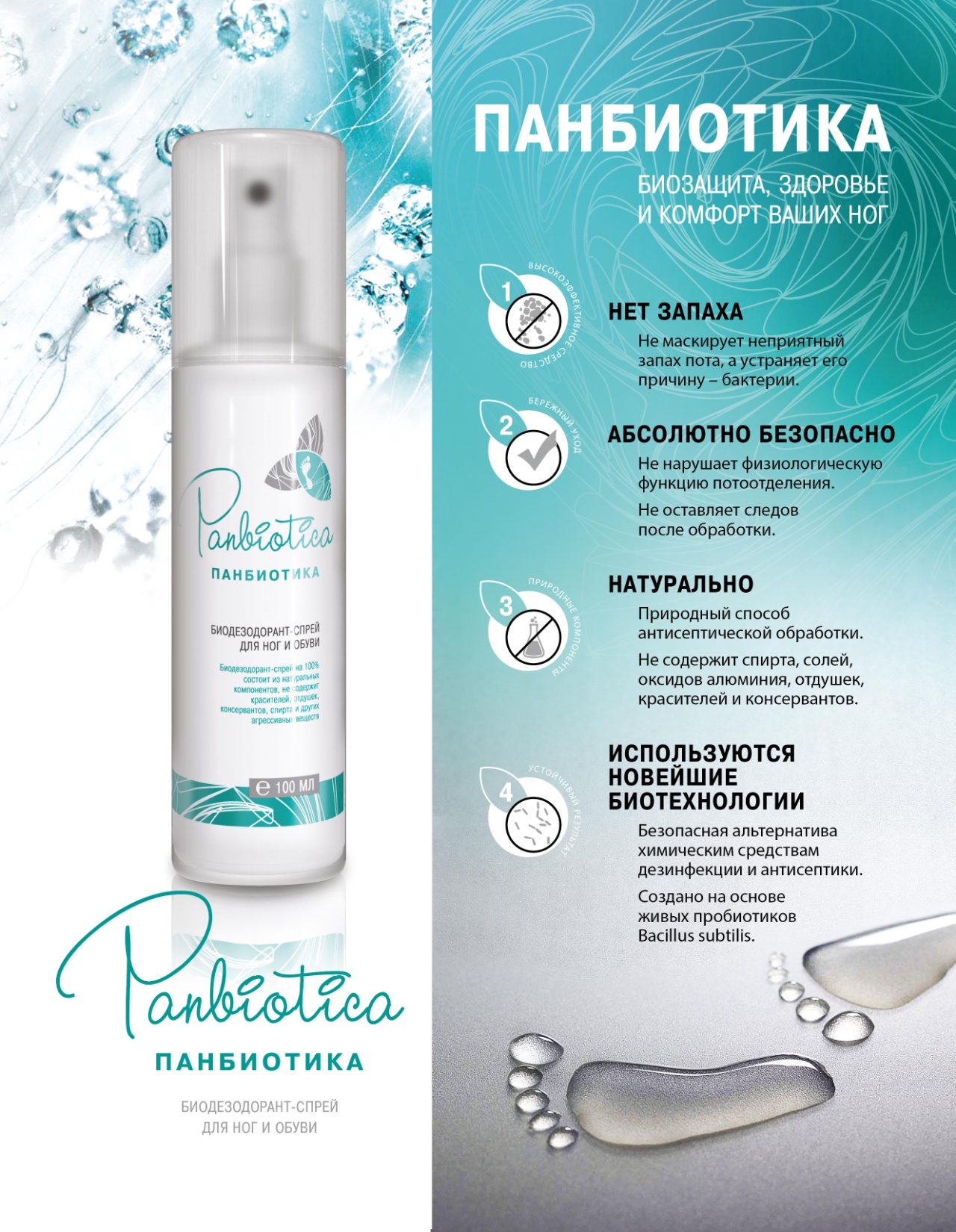 НЕТ ЗАПАХА
Не маскирует неприятный запах пота, а устраняет его причину – бактерии.
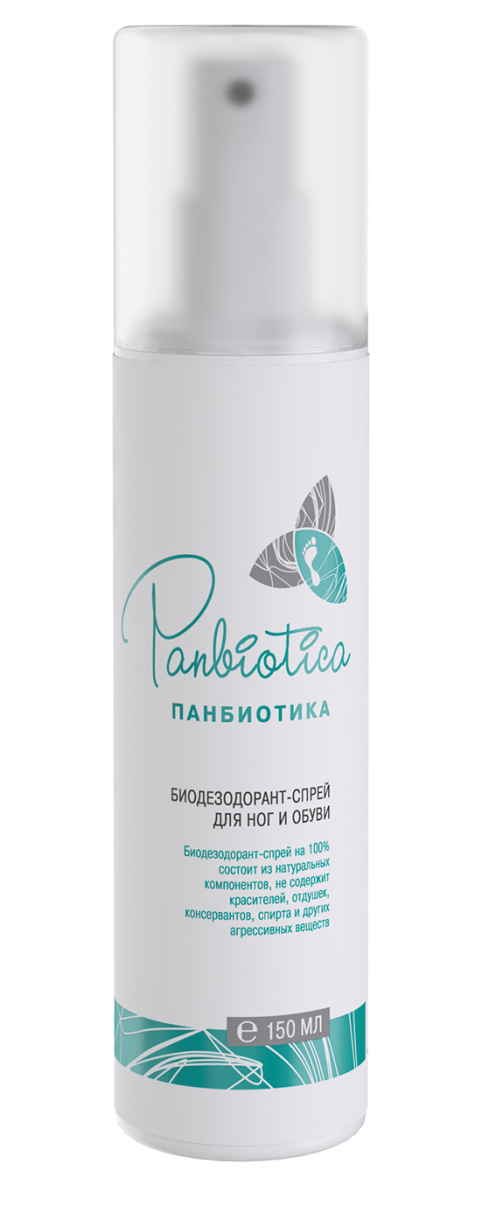 АБСОЛЮТНО БЕЗОПАСНО
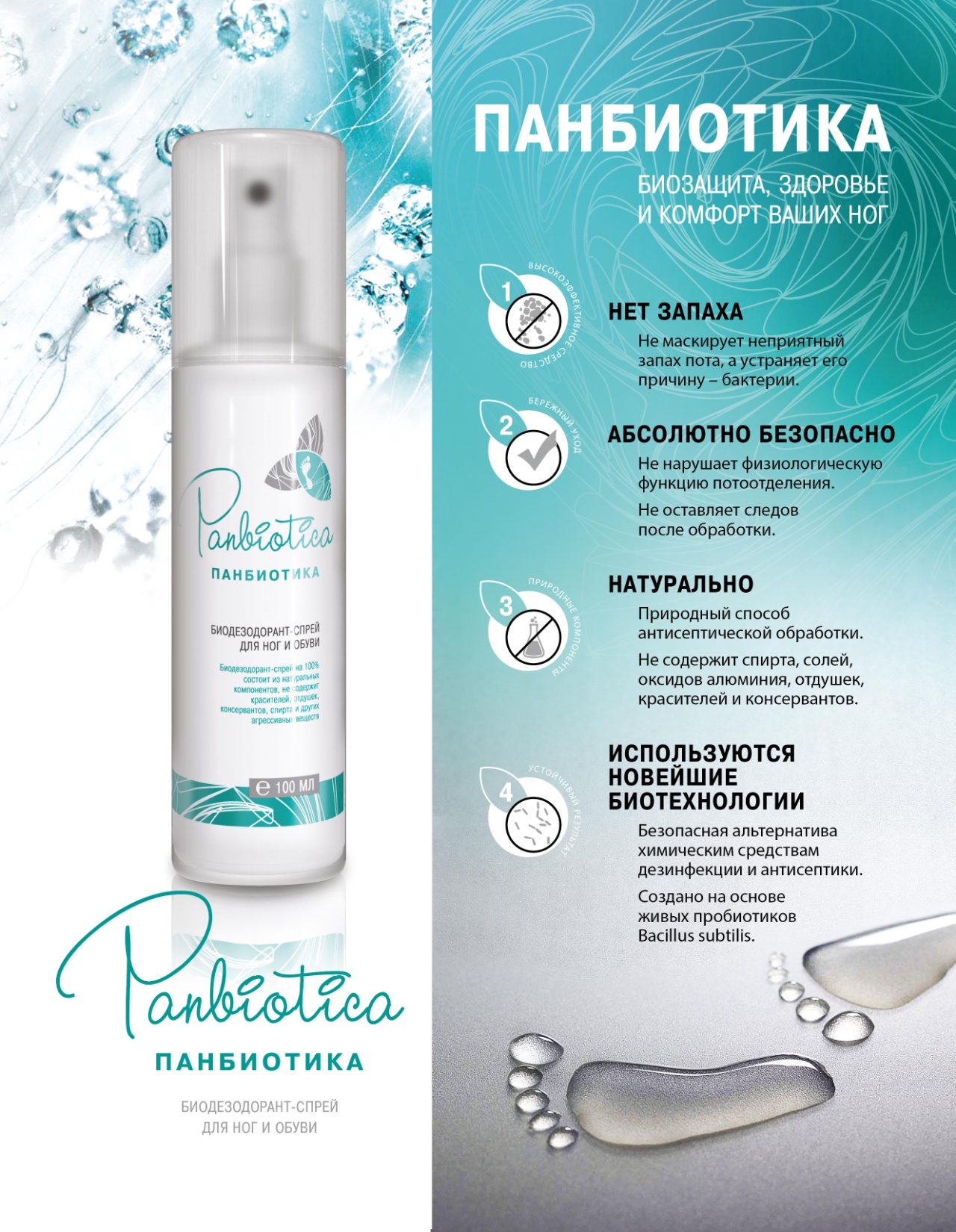 Поддерживает естественный физиологический 
и функциональный состав микрофлоры кожи.
Не нарушает физиологическую функцию потоотделения.
Нейтрален ко всем видам тканей, коже и краскам. 
Не оставляет следов после обработки.
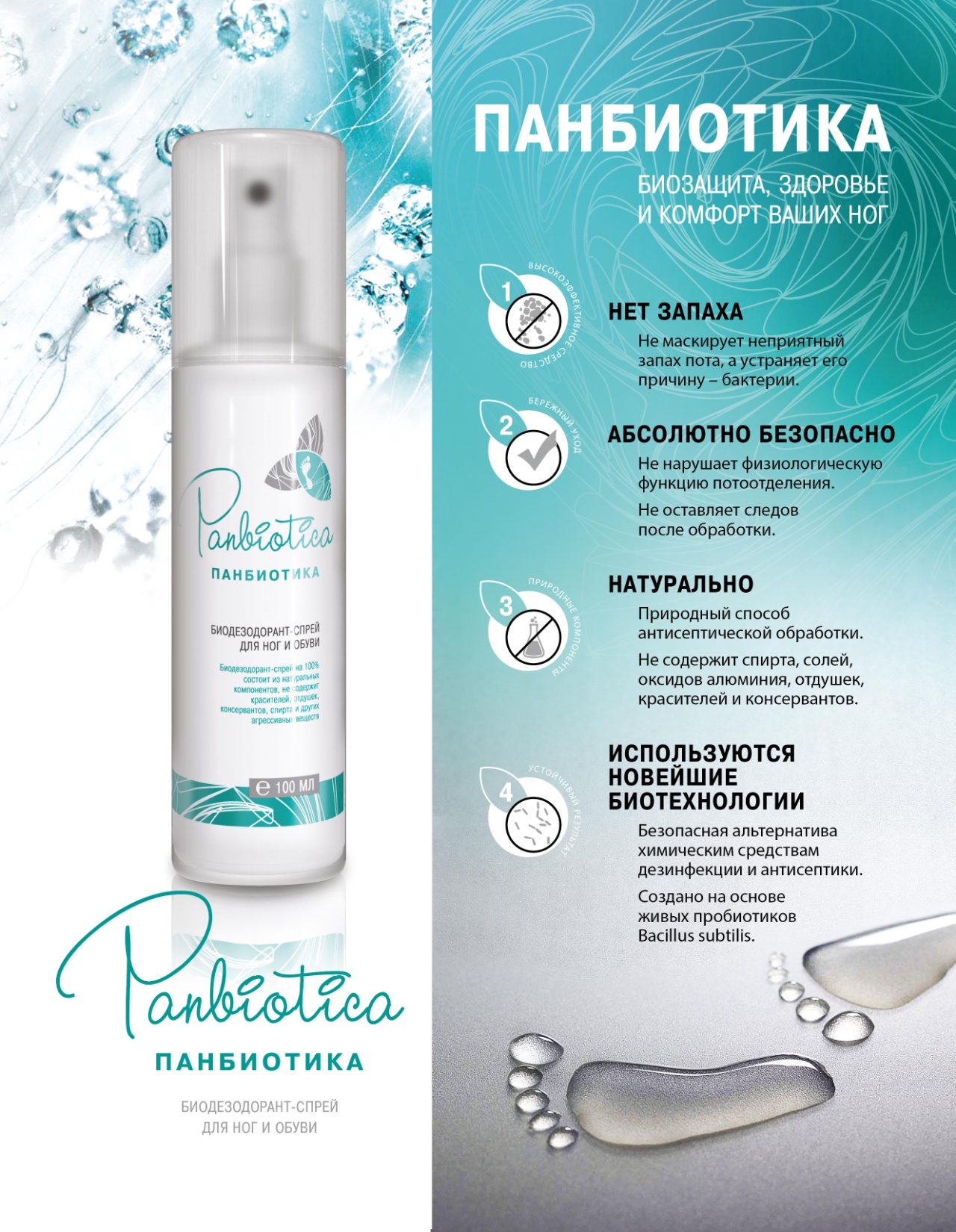 НАТУРАЛЬНО
Природный способ антисептической обработки.
Не сушит кожу.
Не содержит спирта, солей, оксидов алюминия, отдушек, красителей и консервантов.
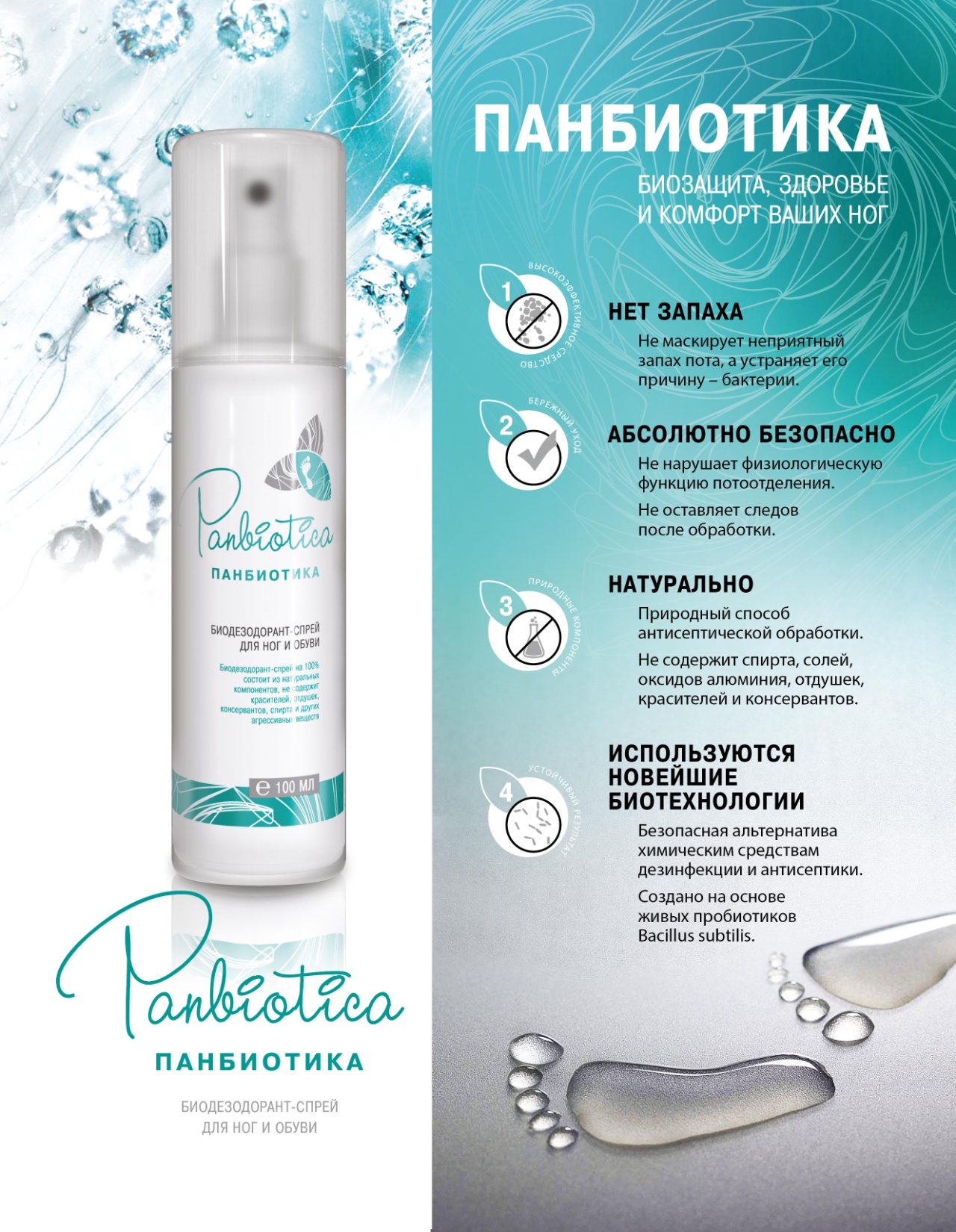 ИСПОЛЬЗУЮТСЯ НОВЕЙШИЕ БИОТЕХНОЛОГИИ
Создано на основе пробиотических бактерий.
Безопасная альтернатива химическим средствам дезинфекции и антисептики.
ЭФФЕКТИВНО
ПРЕИМУЩЕСТВА 
БИОДЕЗОДОРАНТА-СПРЕЯ 
«ПАНБИОТИКА»:
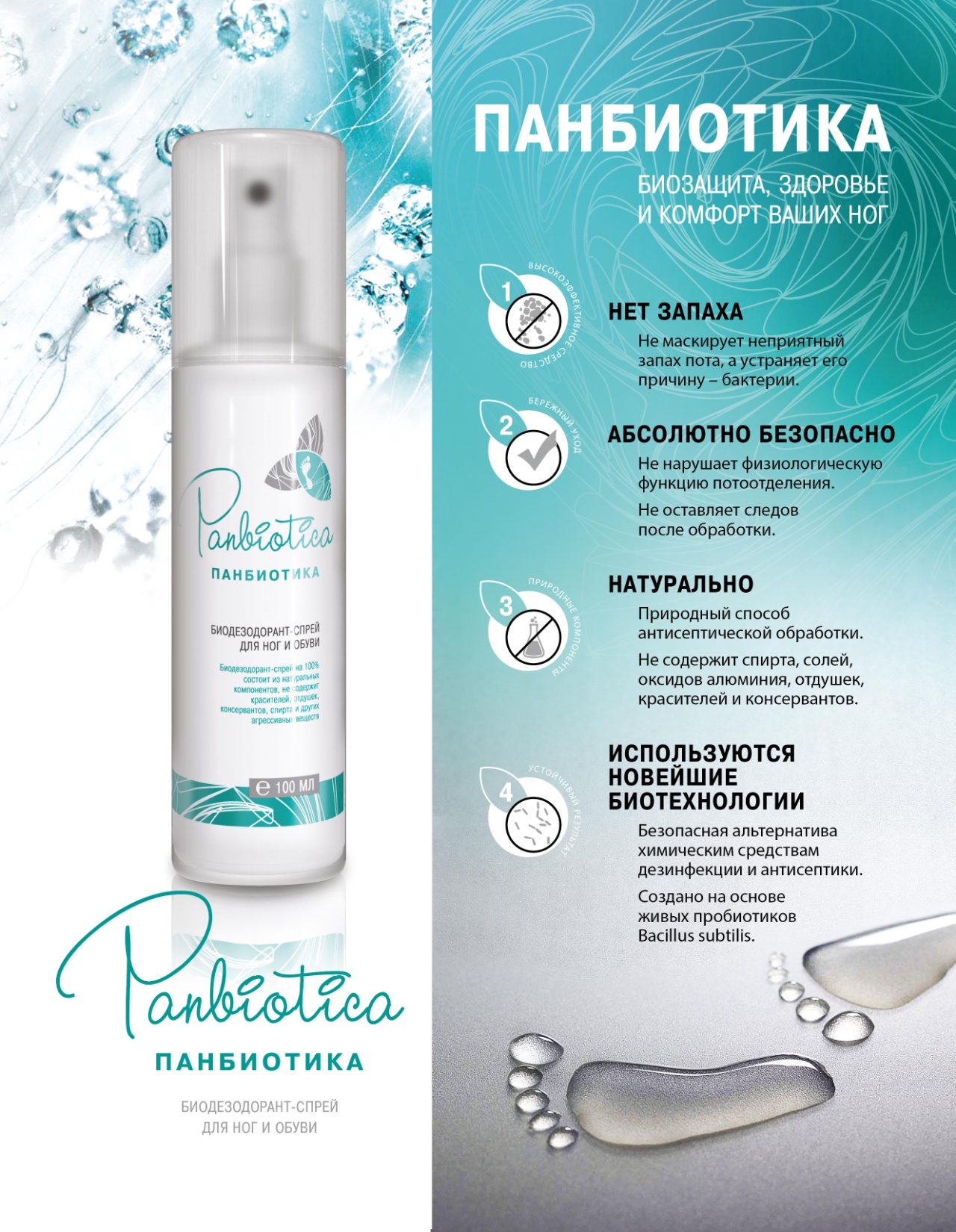 5
Результат наступает после первого применения.
Пролонгированное действие.
ЭКОНОМИЧНО
Хватает до 200 применений
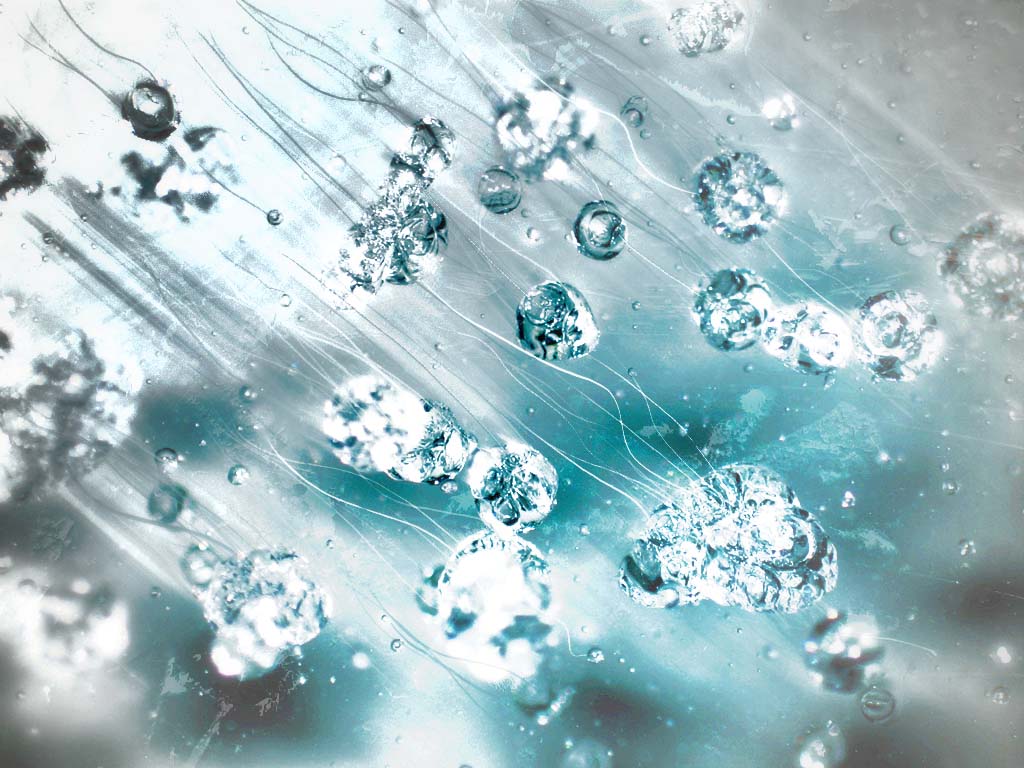 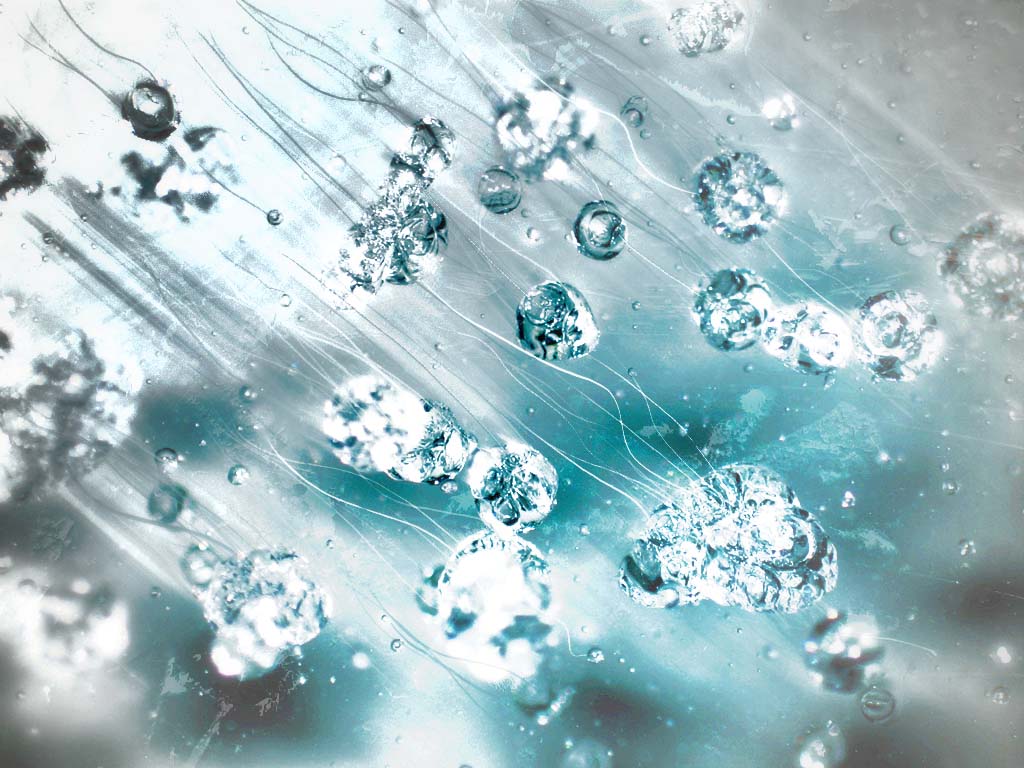 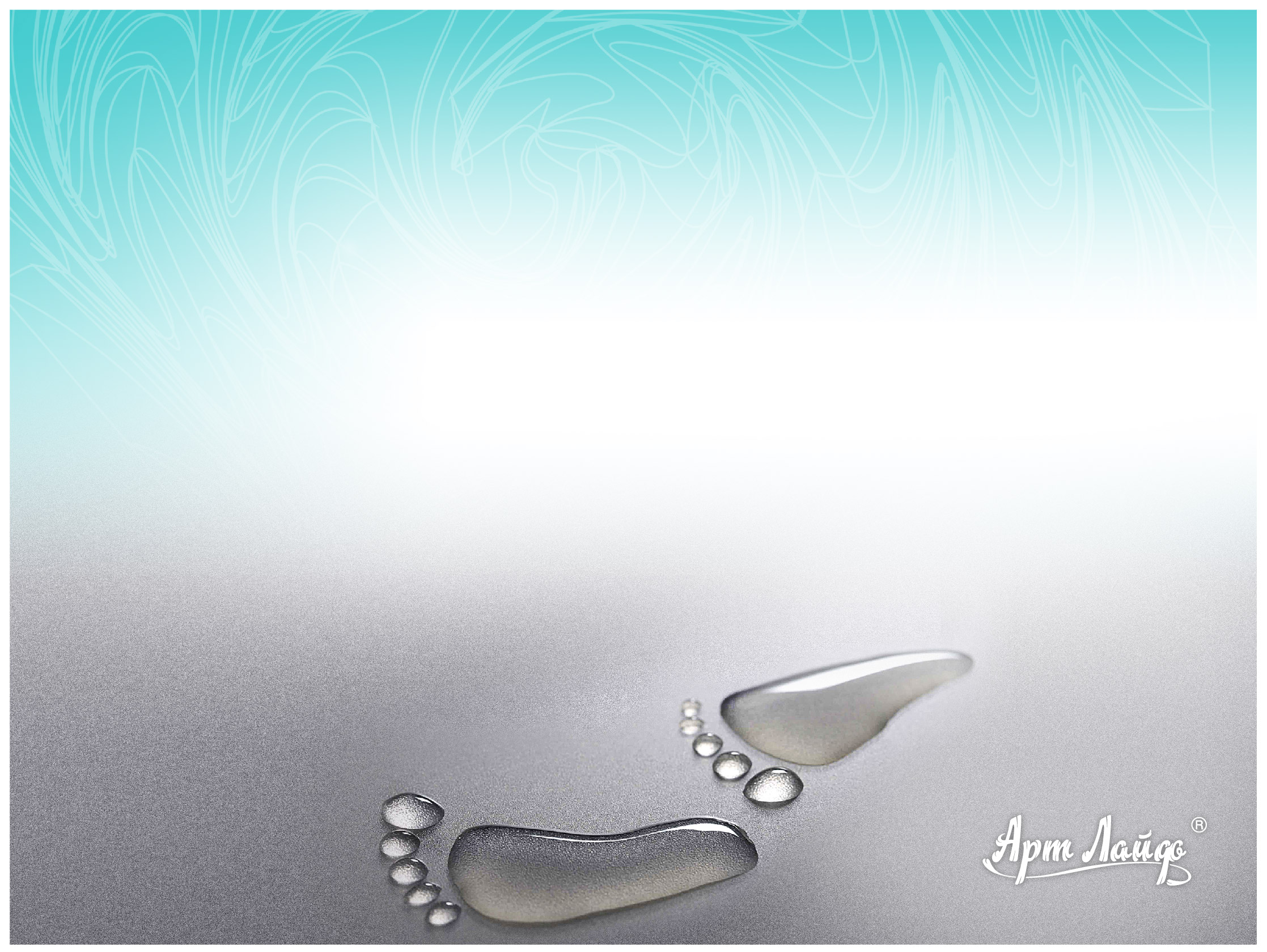 БИОДЕЗОДОРАНТ-СПРЕЙ РЕКОМЕНДУЕМ
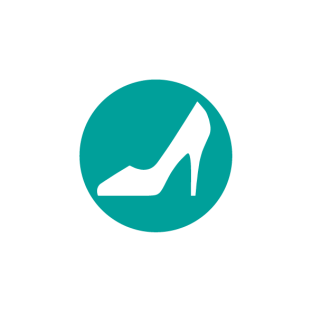 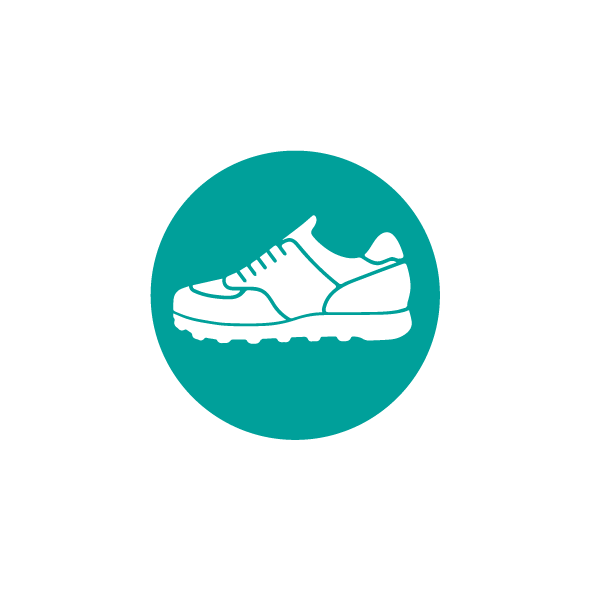 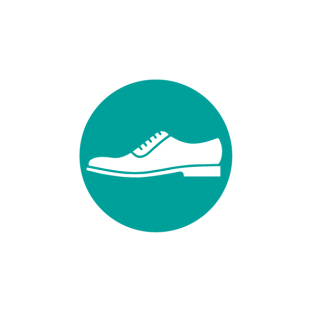 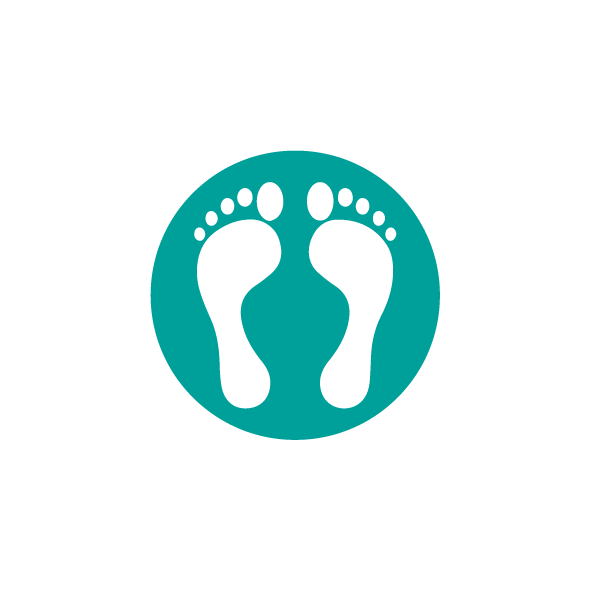 Людям, чей труд связан с длительным ношением обуви 
в течение дня (офисные работники).
Людям, кто занят физическим трудом или вынужден проводить много времени на ногах.
Людям, страдающим повышенной потливостью.
Людям часто посещающих
бассейн, сауну, баню.
Людям, ведущим активный образ жизни (спортсмены, туристы, рыбаки, охотники и т.д.).
Дополнительно можно бидезодорантом-спреем обработать спортивную сумку.
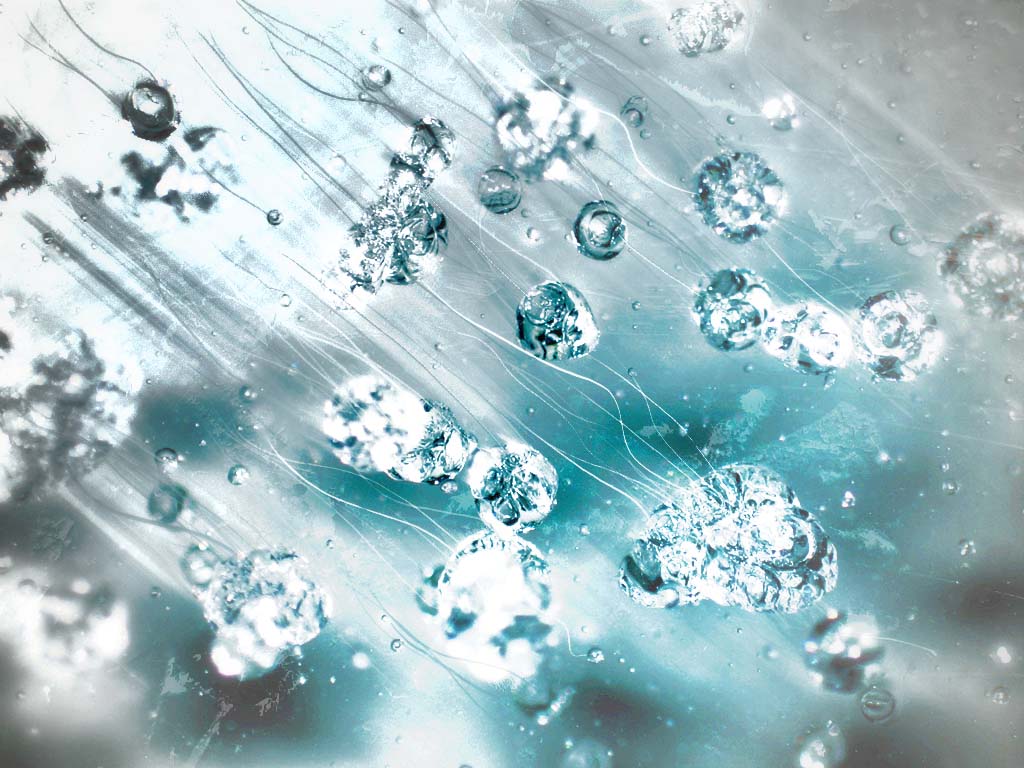 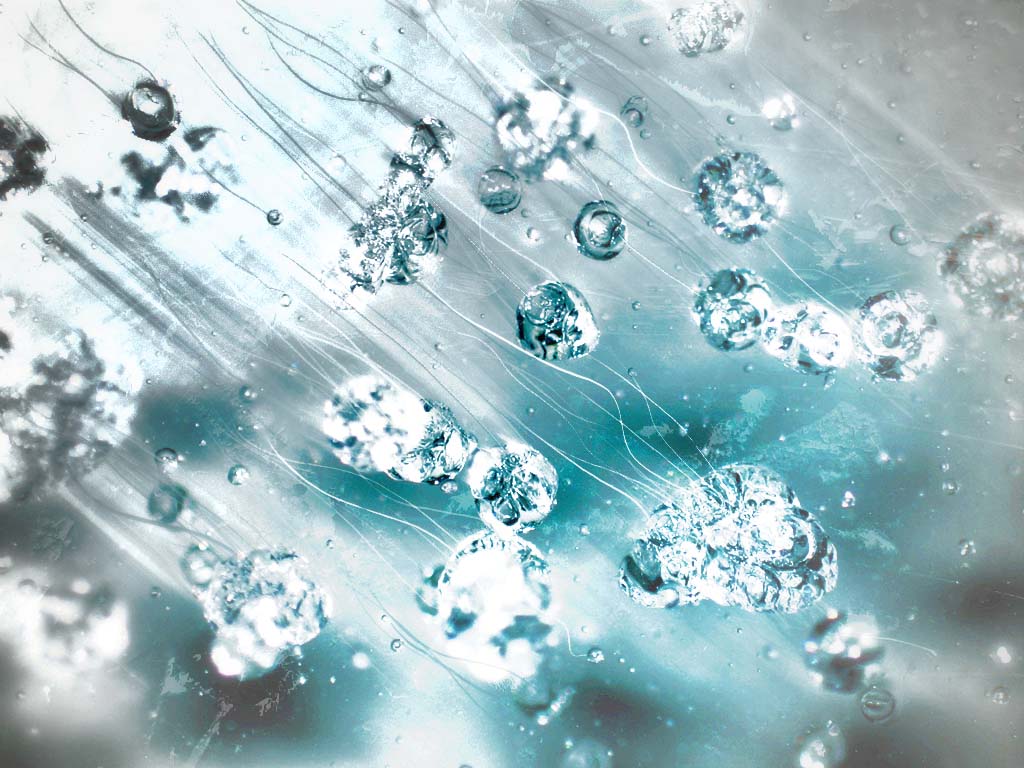 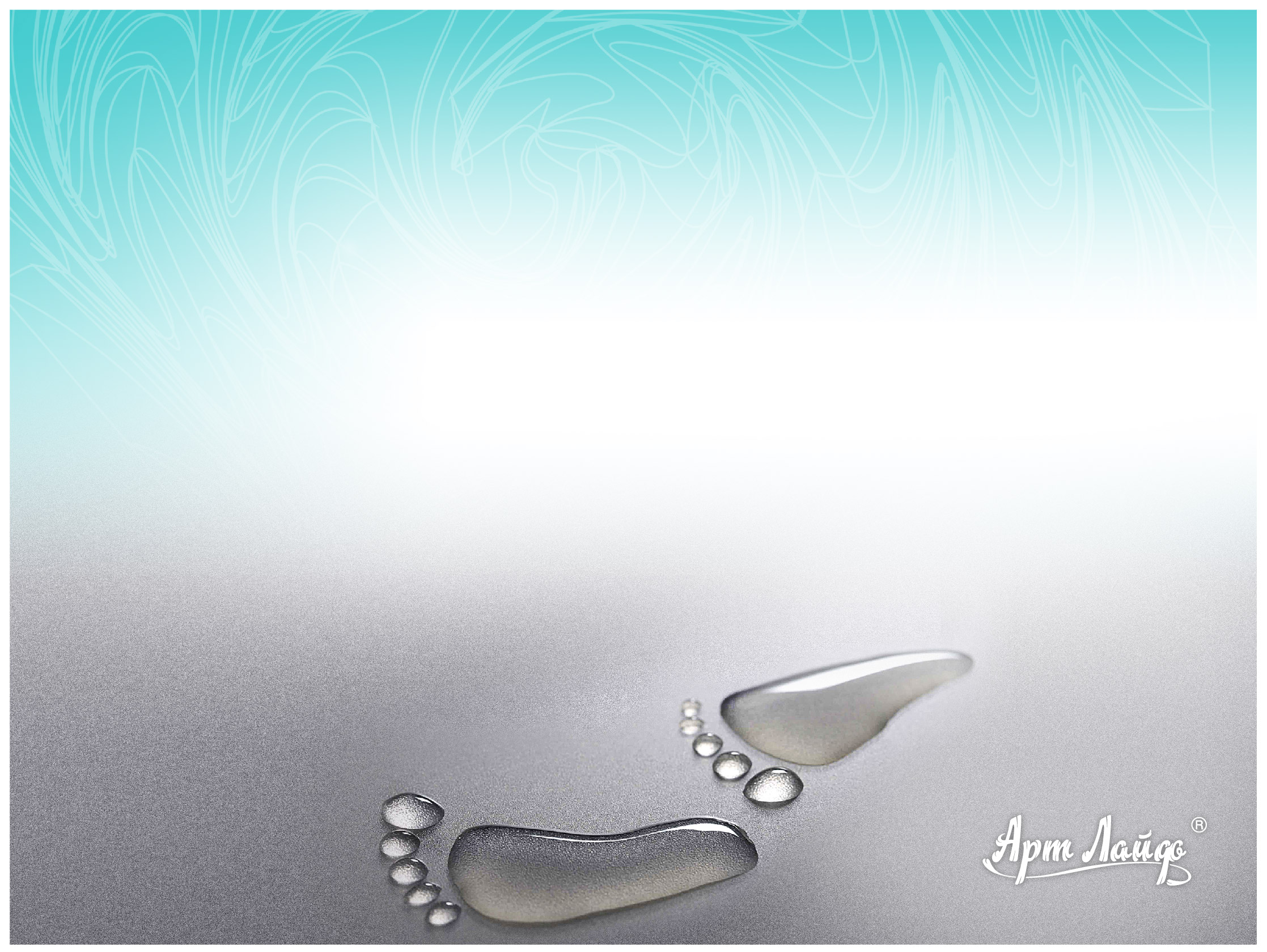 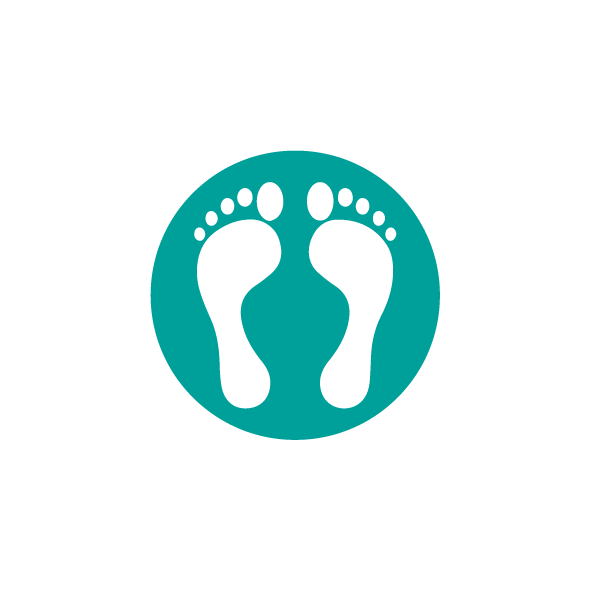 БИОДЕЗОДОРАНТ-СПРЕЙ PANBIOTICA
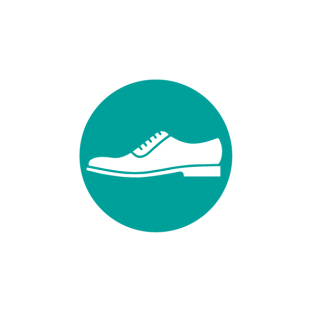 ВОЗДЕЙСТВИЕ НА ОБУВЬ
ВОЗДЕЙСТВИЕ НА КОЖУ СТОП
Bacillus subtilis создает на поверхности обуви защитный микрослой – бактериальную пленку, препятствующую процессу размножения вредных бактерий.   Регулярная обработка внутренней поверхности обуви биодезодорантом-спреем снижает риск возникновения заболеваний кожи стоп, 
а также устраняет неприятный запах 
в обуви. Средство аккуратно ухаживает за обувью, сохраняя её чистоту и свежесть.
Оказывает профилактическое действие: при регулярном применении средства снижается риск развития бактериальных и грибковых заболеваний стоп, а также устраняется причина неприятного запаха.
Наносить биодезодорант-спрей необходимо вечером после длительного ношения обуви в течение дня, либо не менее чем за четыре часа до выхода из дома (до полного высыхания). 
Кроме того, в целях профилактики рекомендуется обрабатывать новую обувь перед тем, как надеть ее первый раз.
Распылять биодезодорант-спрей необходимо равномерно на сухую чистую кожу стоп с расстояния 
10–15 сантиметров, уделяя особое внимание зоне между пальцами. Рекомендуется использовать 1–2 раза в день по мере необходимости.
СРАВНИТЕЛЬНАЯ ХАРАКТЕРИСТИКА БИОДЕЗОДОРАНТА-СПРЕЯ ДЛЯ НОГИ ОБУВИ
С ПРОДУКТАМИ ИСПОЛЬЗУЕМЫМИ ДЛЯ ОБРАБОТКИ ОБУВИ И НОГ
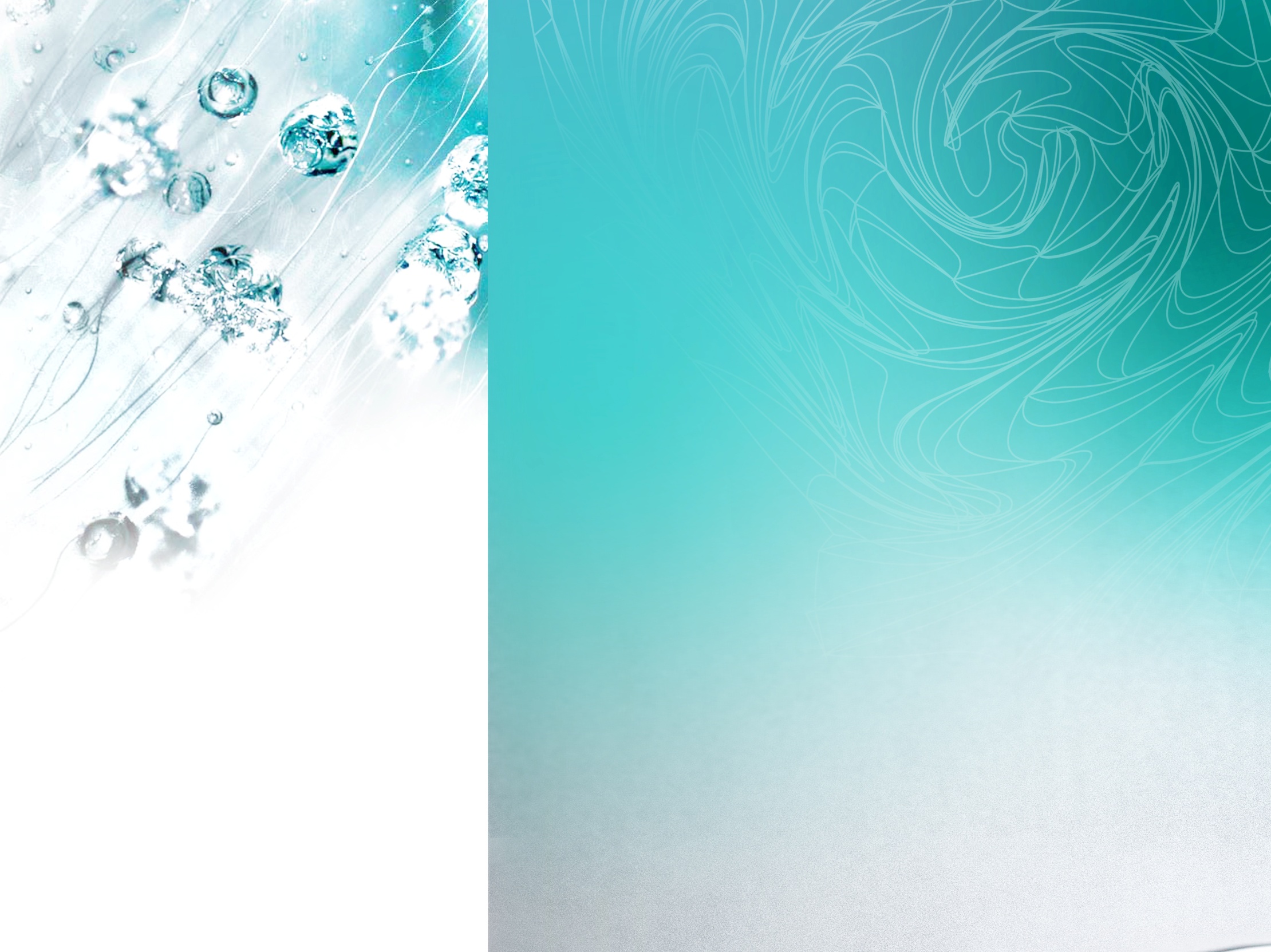 Вывод.
На рынке существует две группы препаратов:
с фунгицидным (противогрибковым) действием;
направленных на устранение излишней потливости (блокируют потоотделение или маскируют неприятный запах).

Биодезодорант–спрей «Панбиотика» имеет преимущества перед другими средставами и сочетает в себе несколько действий:
оказывает бактерицидное и противогрибковое действия;
устраняет причину неприятного запаха и обеспечивает длительную защиту от его повторного появления.
Специалисты биотехнологической лаборатории Артлайф проводили глубокое изучение свойств пробиотических бактерий Bacillus subtilis:
Жизнеспособность бактерий в средствах.
Безопасность. 
Пробиотические свойства бактерий (имеет высокую антагонистическую активность в отношении патогенных и условно-патогенных бактерий). 
Антимикробные свойства против патогенной микрофлоры.
Подбирали оптимальную рабочую концентрацию бактерий (количество, которое необходимо для стабильного эффекта и результата).
Специалисты биотехнологической лаборатории изучали эффективность 
и безопасность  биодезодоранта-спрея.  
Проводили микробиологические исследования поверхности обуви, различных материалов, которые наглядно показали эффективность работы Bacillus subtilis в отношении кокковых бактерий (вызывающих неприятный запах). Содержание последних снижается в 10 раз.
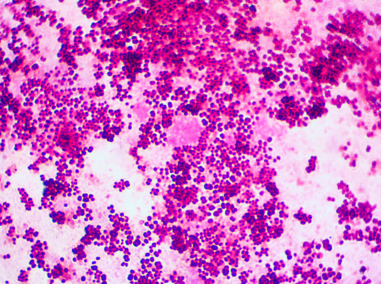 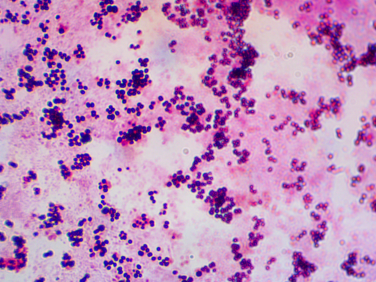 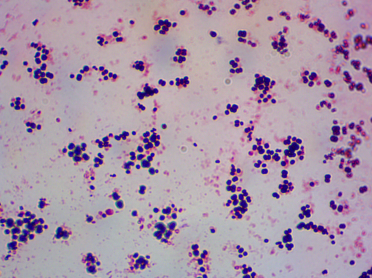 * Колониеобразующая единица
Вместе с тем по прошествии 12 часов  наблюдается значительное присутствие колоний Bacillus subtilis, что свидетельствует о пролонгированном  действии
 биодезодоранта-спрея.
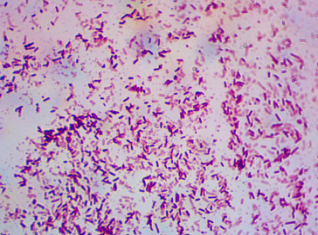 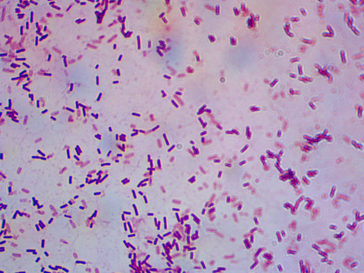 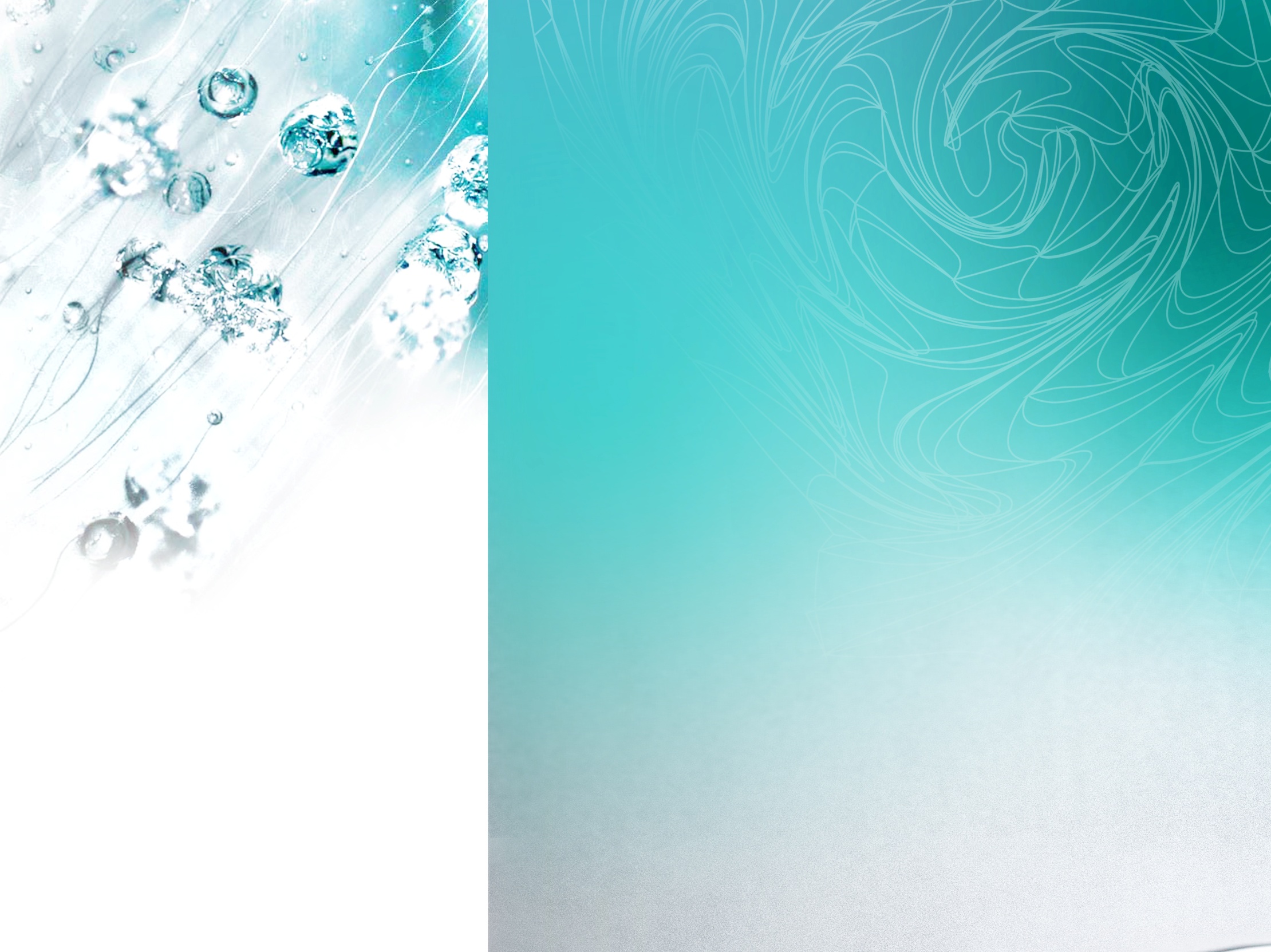 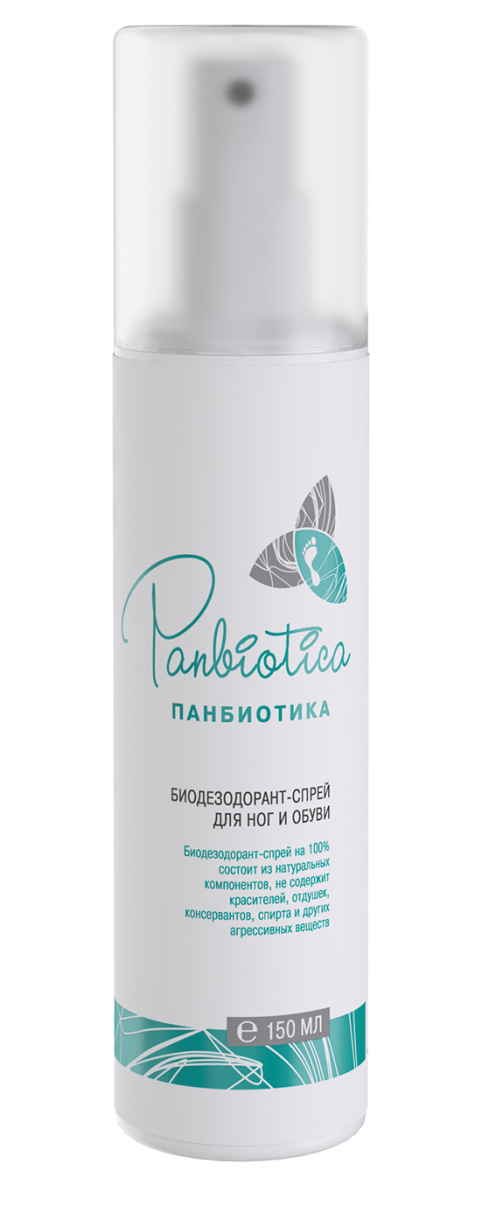 БИОДЕЗОДОРАНТ-СПРЕЙ ДЛЯ НОГ И ОБУВИ «ПАНБИОТИКА»
бережно заботится о здоровье 
и комфорте ваших ног.